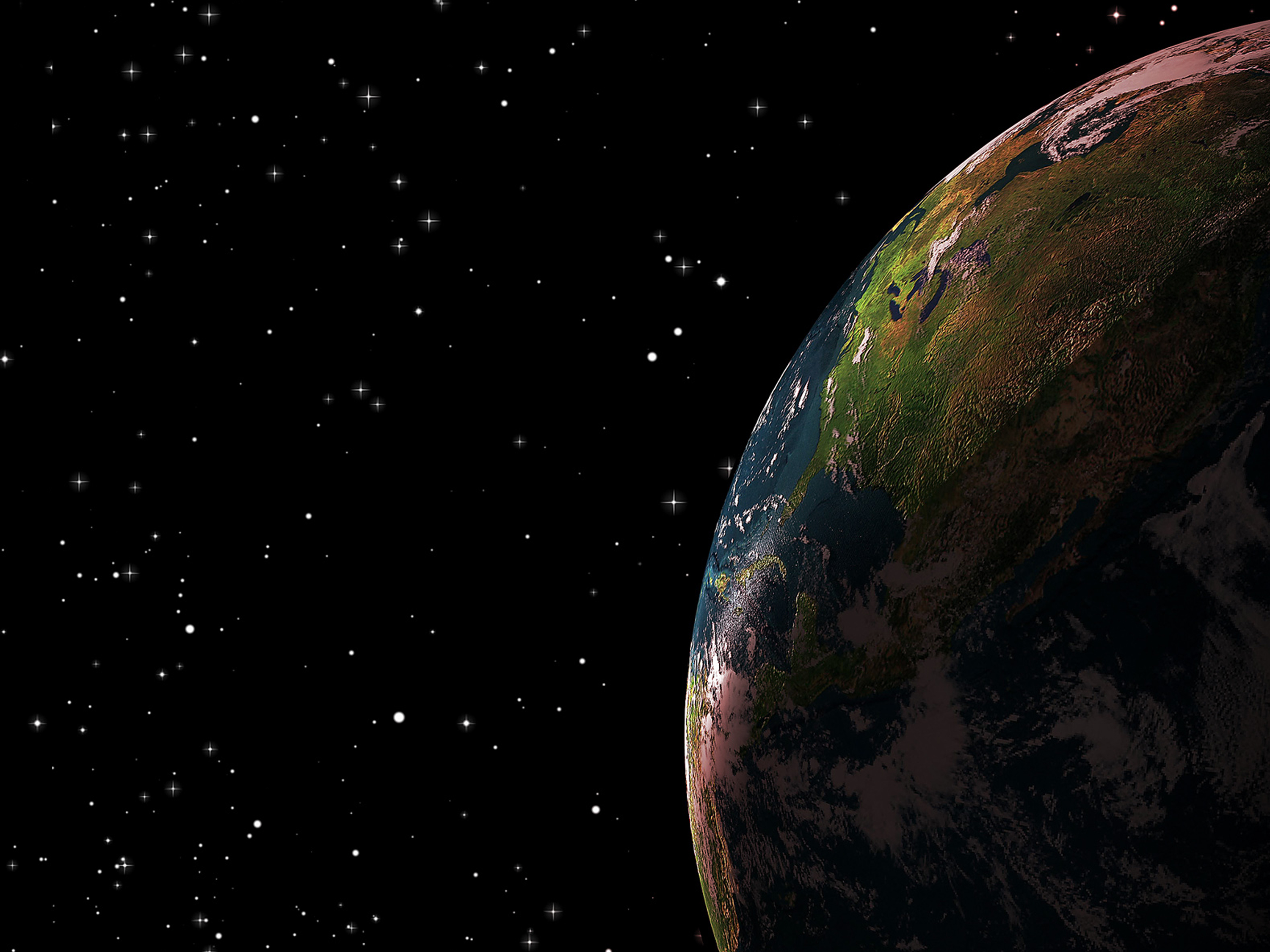 Status of US Contributions
to the ITER Project

Ned Sauthoff
US ITER Project Manager
Oak Ridge National Laboratory






Fusion Power Associates 33rd Annual Meeting 
6 December, 2012
Washington, DC
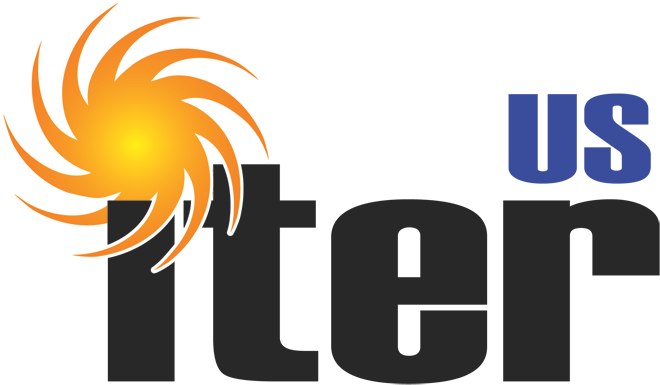 1
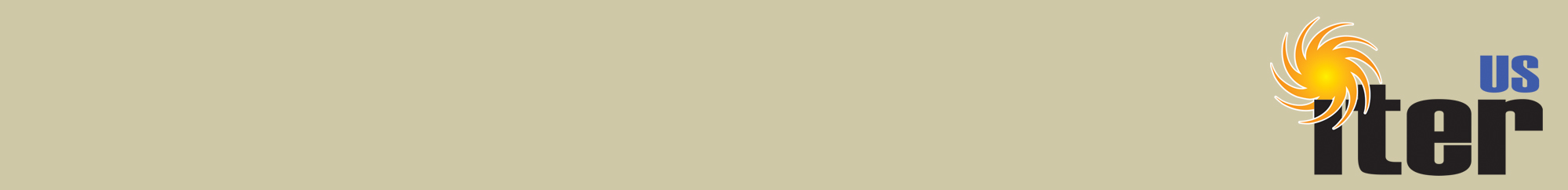 Contents
Status of US Industrial Contributions
Magnets & Superconductors
Cooling Water System
Vacuum and Exhaust Processing
Electron and Ion Cyclotron Heating
Steady State Electrical Network
Diagnostics
Pellet Injection
Plasma Disruption Mitigation
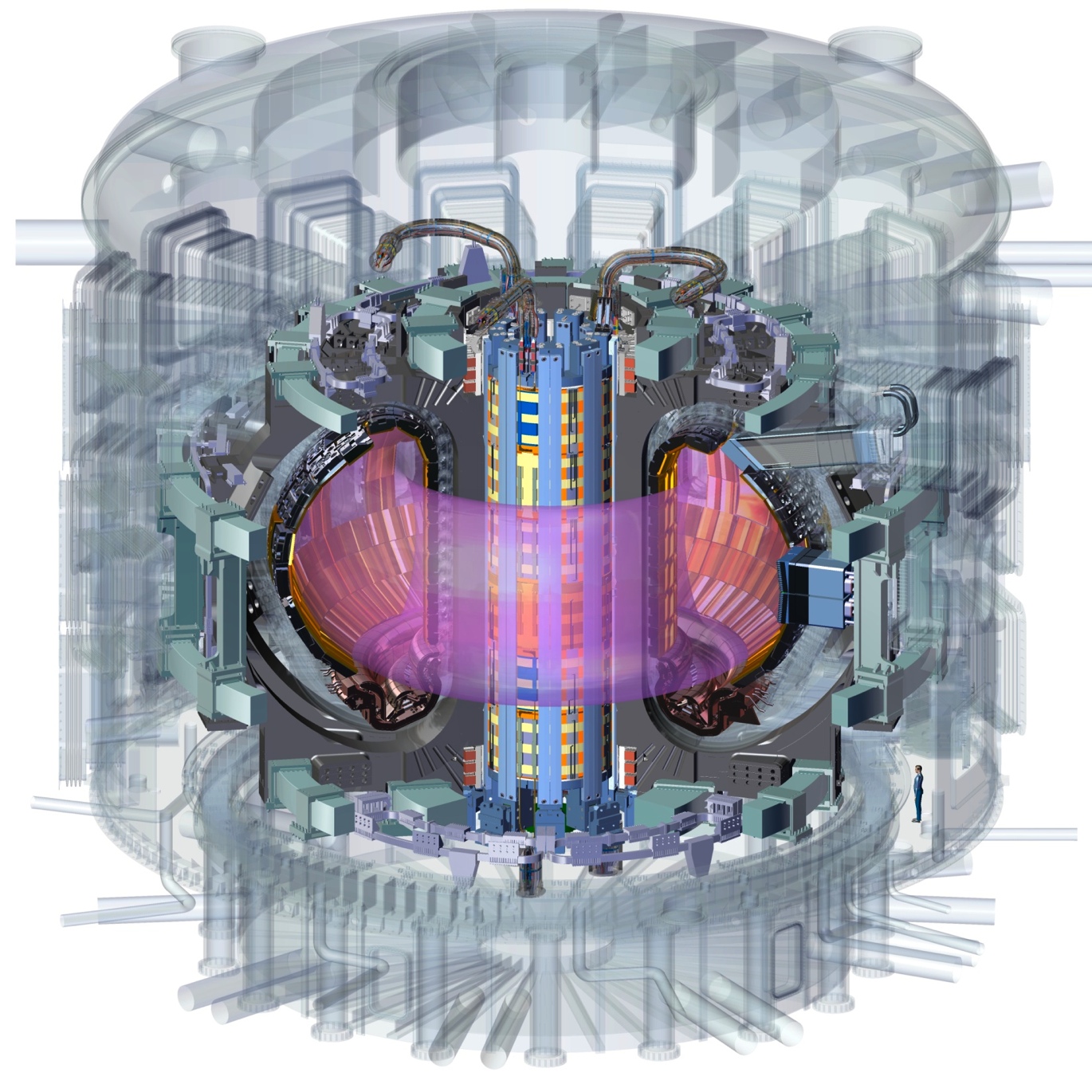 2
US Scope is Managed by ORNL in partnership with PPPL, SRNL and US Industry
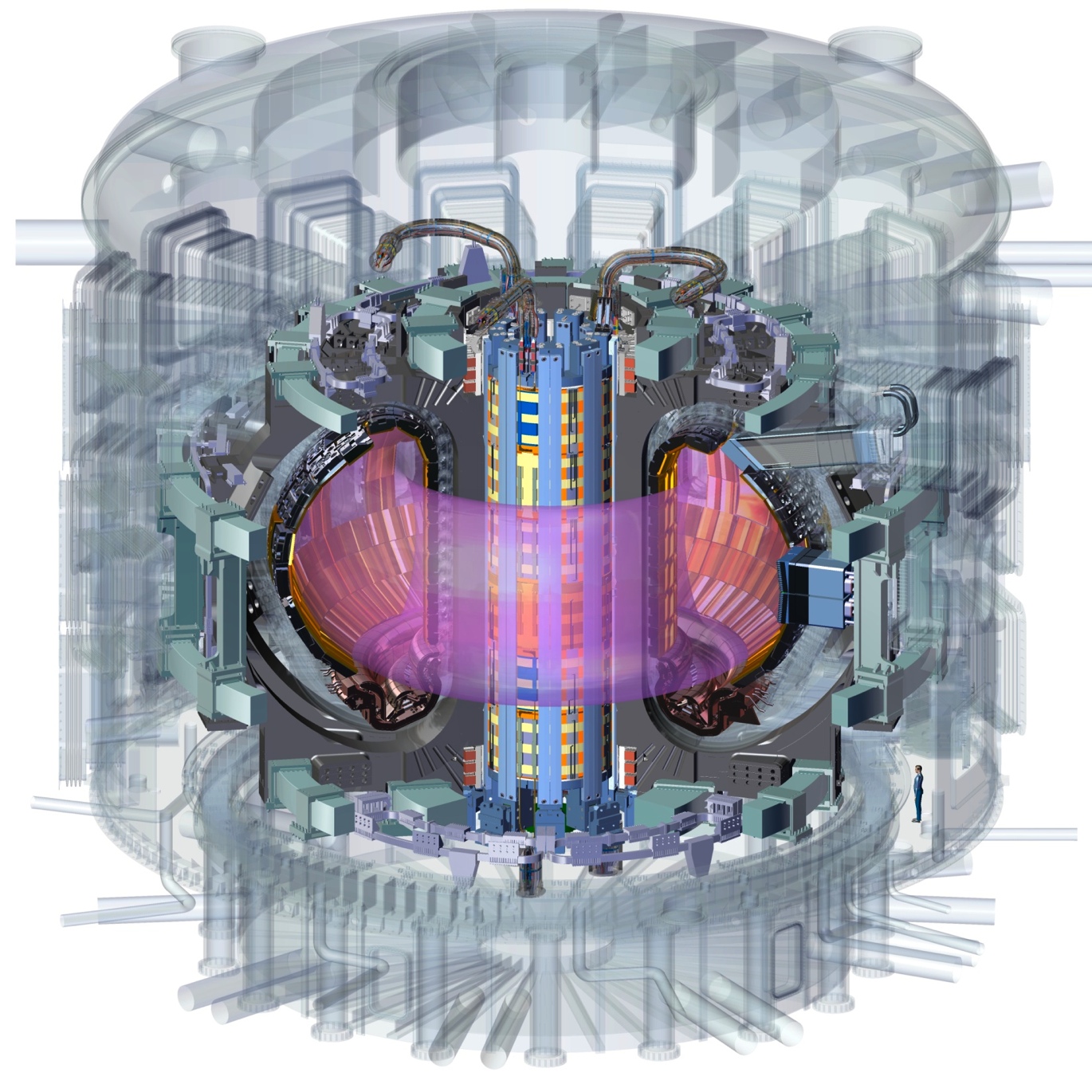 PPPL
14% of Port-based
Diagnostics


ORNL
88% Ion Cyclotron
Transmission Lines


ORNL
88% Electron
Cyclotron 
Transmission Lines


PPPL
In-Vessel Coils
(prelim. design only)


  ORNL
100% Roughing Pumps,
Vacuum Standard Components


SRNL
100% Tokamak Exhaust
Processing System
ORNL
100% Central Solenoid
Windings
+ JA Support

ORNL
8% of Toroidal
Field Conductor
+ JA Support

ORNL
100% Pellet Injector
100% Disruption Mitigation


ORNL
Blanket/Shield
 (design only)


ORNL
100% Tokamak Cooling Water System

PPPL 
75% Steady State
Electrical Network
SCALE
3
US Hardware is Highly Integrated
with the Tokamak Core
Cooling Water System (TCWS)
ICH Transmission System
ECH Transmission System
Vacuum Auxiliary System (VAS)
Port Diagnostics
Central Solenoid (CS) Coil
Toroidal Field (TF) Coil (1)
Blanket/Shield (design only)
Pellet Injection (PI) &
    Disruption Mitigation (DM)


Not Shown:
Roughing Pump System (RPS)
Steady-State Electrical Network
(SSEN)
Tokamak Exhaust Processing
(TEP)
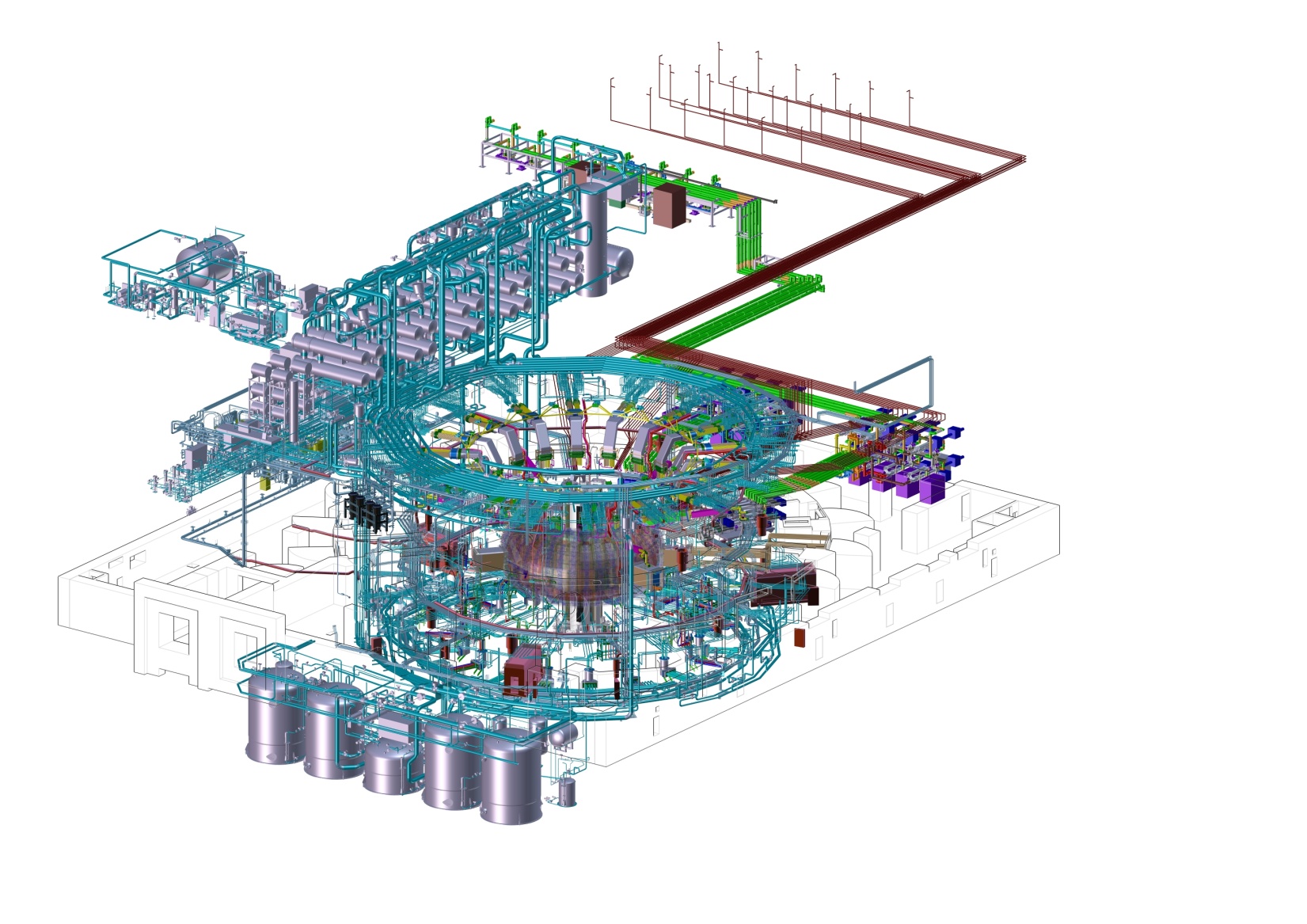 4
US Scope is Delivered in Two Phases
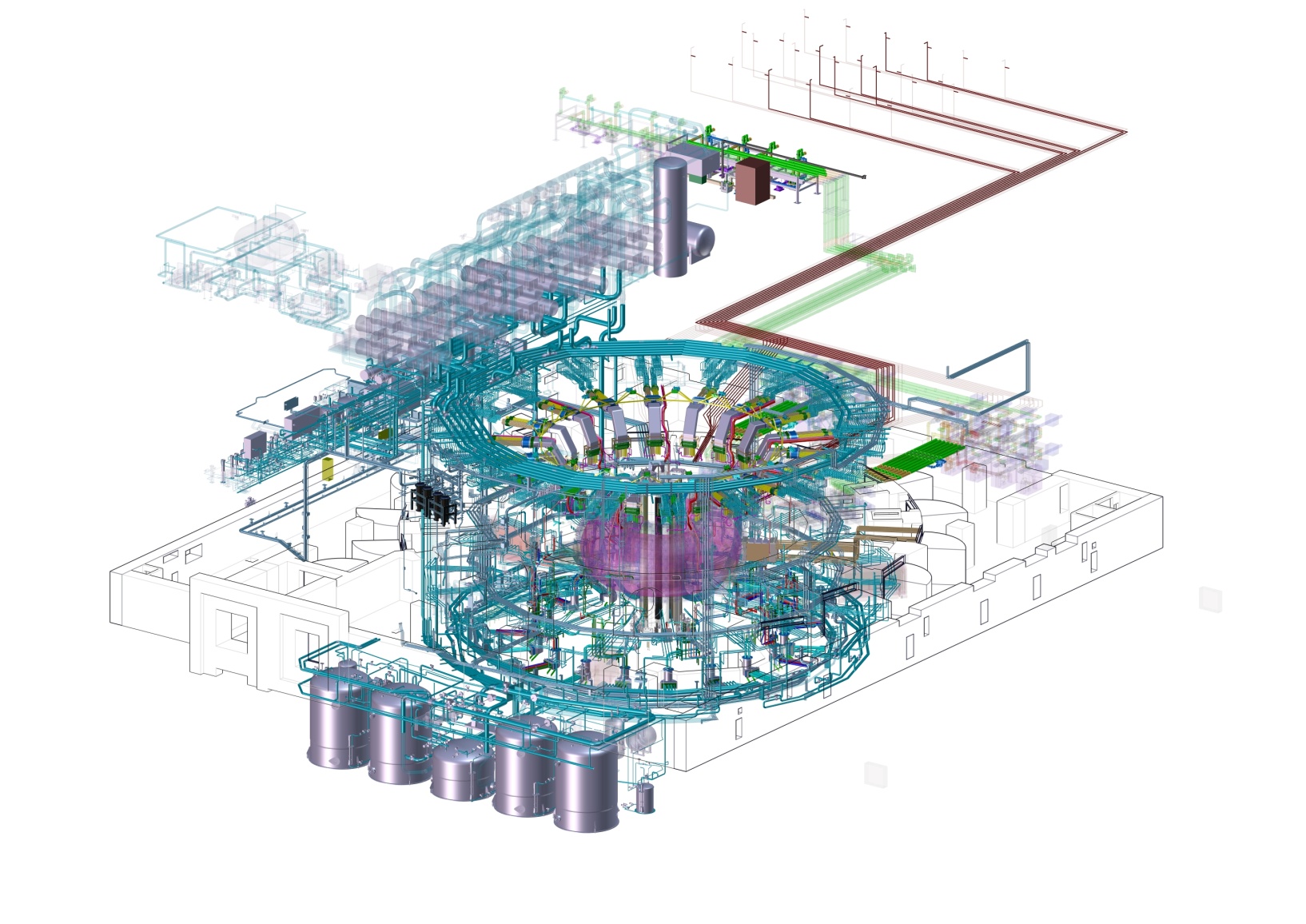 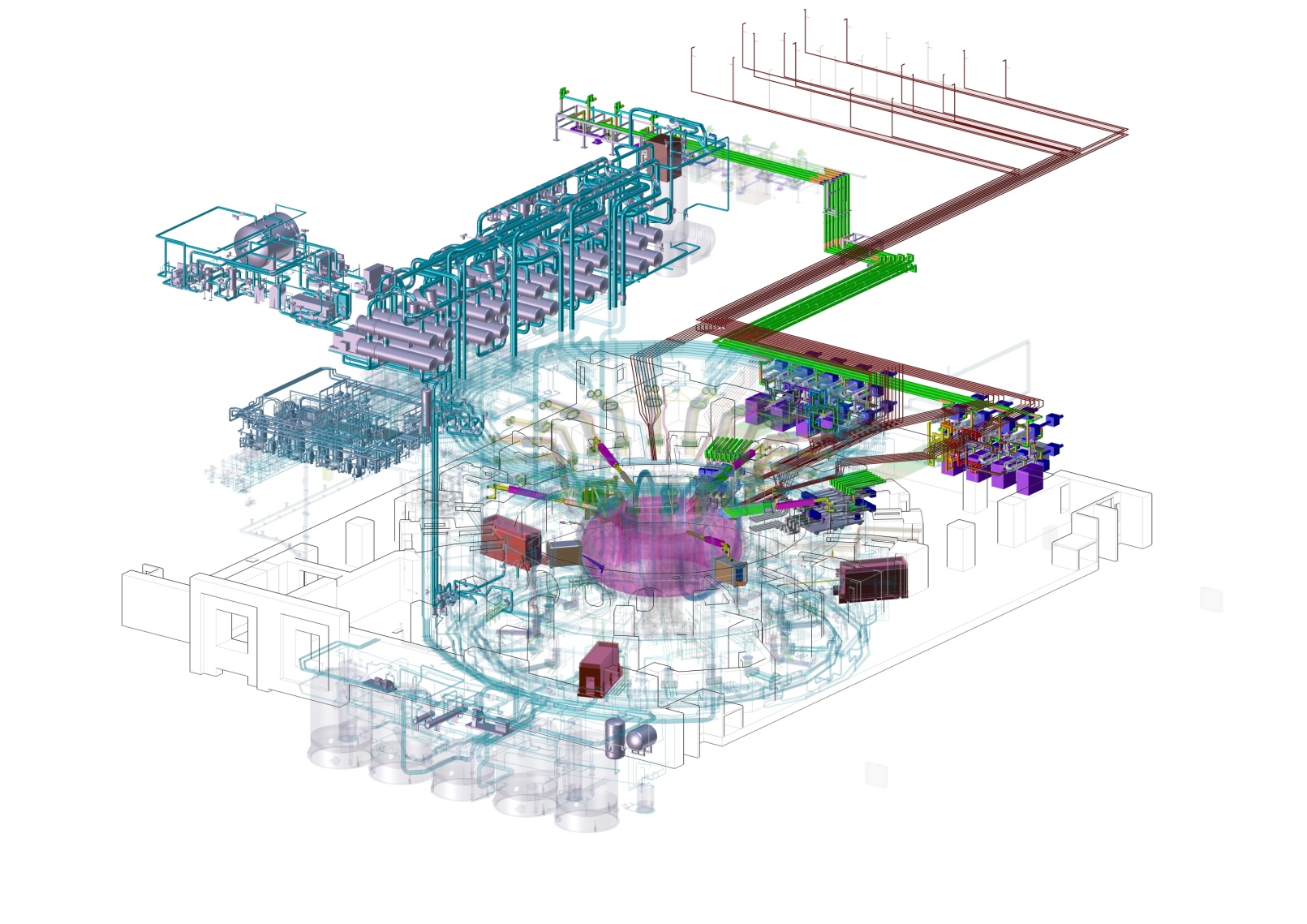 First Plasma
Post-First Plasma
Designs 
CS Coil & TF Conductor,
TCWS, VAS/RPS, TEP, SSEN
Diagnostics
PI & DM
Design Support 
In-vessel coils
Blankets/shields
Full Production 
CS Coil & TF Conductor,
RPS, SSEN
Partial Production
ICH/ECH, TCWS, VAS
Production Completion
ICH/ECH
TCWS
VAS
Full Production
TEP
Diagnostics
All designs completed
during Pre-First Plasma
phase.
5
Transitioning from 
Design to Fabrication
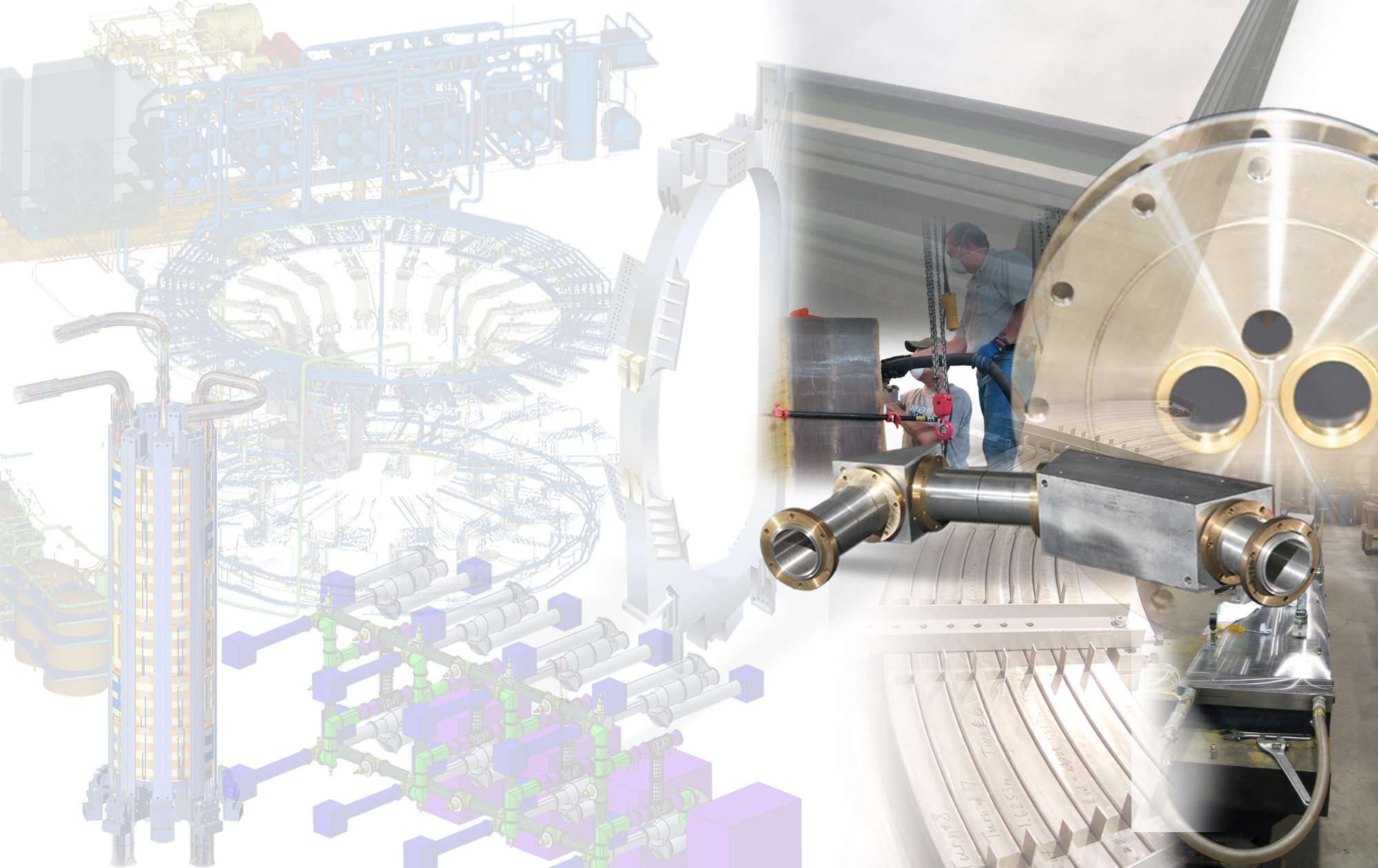 From developing requirements to completing designs
From R&D to large-scale prototypes
From prototypes to large-scale manufacturing
To fabrication
6
US Progress is Aligned
with International Partners
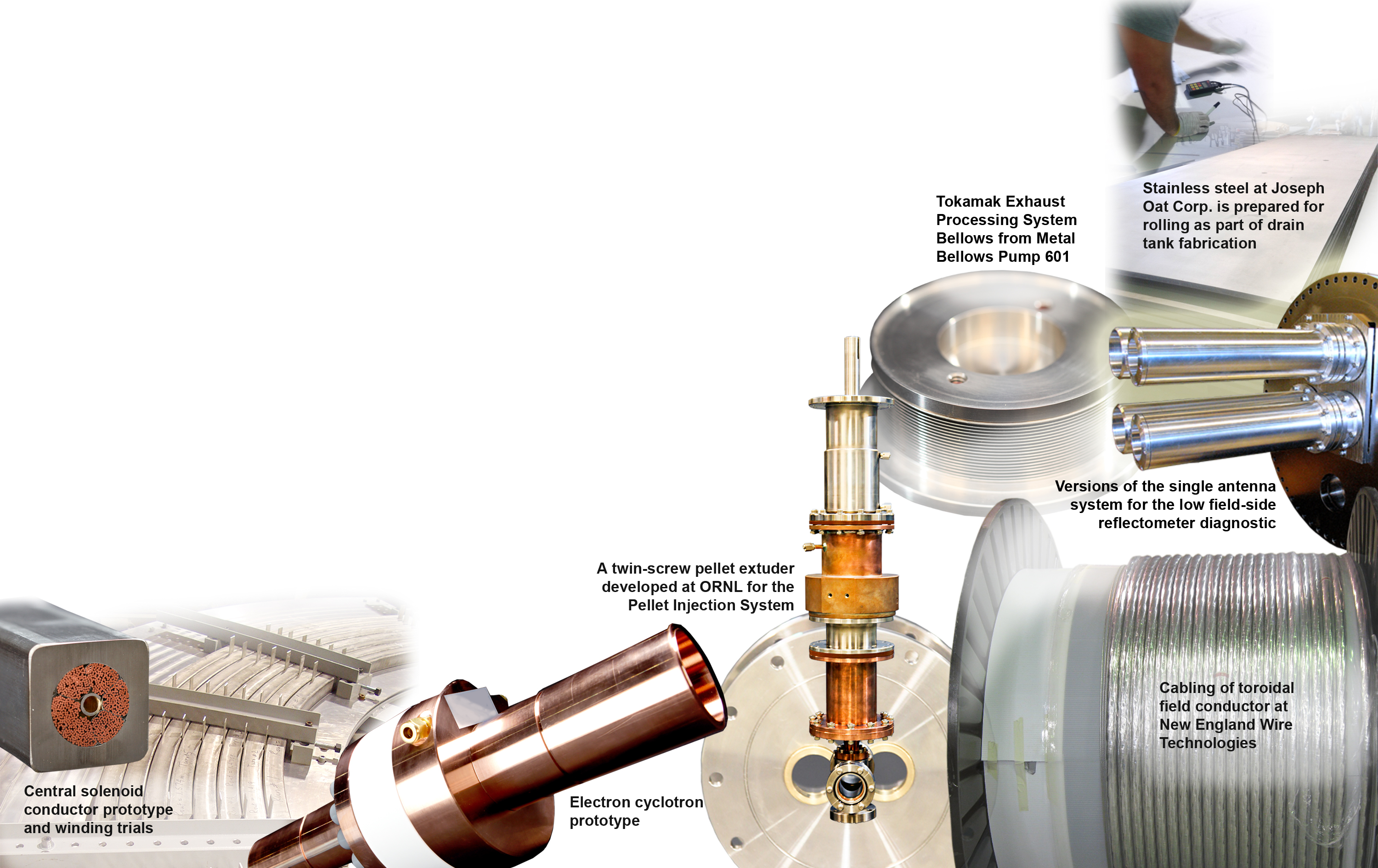 First shipments of US hardware to ITER site are already underway (vacuum test equipment)
Critical pacing items currently in fabrication
Toroidal field conductor
Drain tanks for tokamak cooling                water system
Over 75 hardware prototypes under development & testing.
7
7
Over 80% of Project Funding
is Being Spent in the US
Industries, Universities, and National Laboratories Obligations 
Total = ~$446M
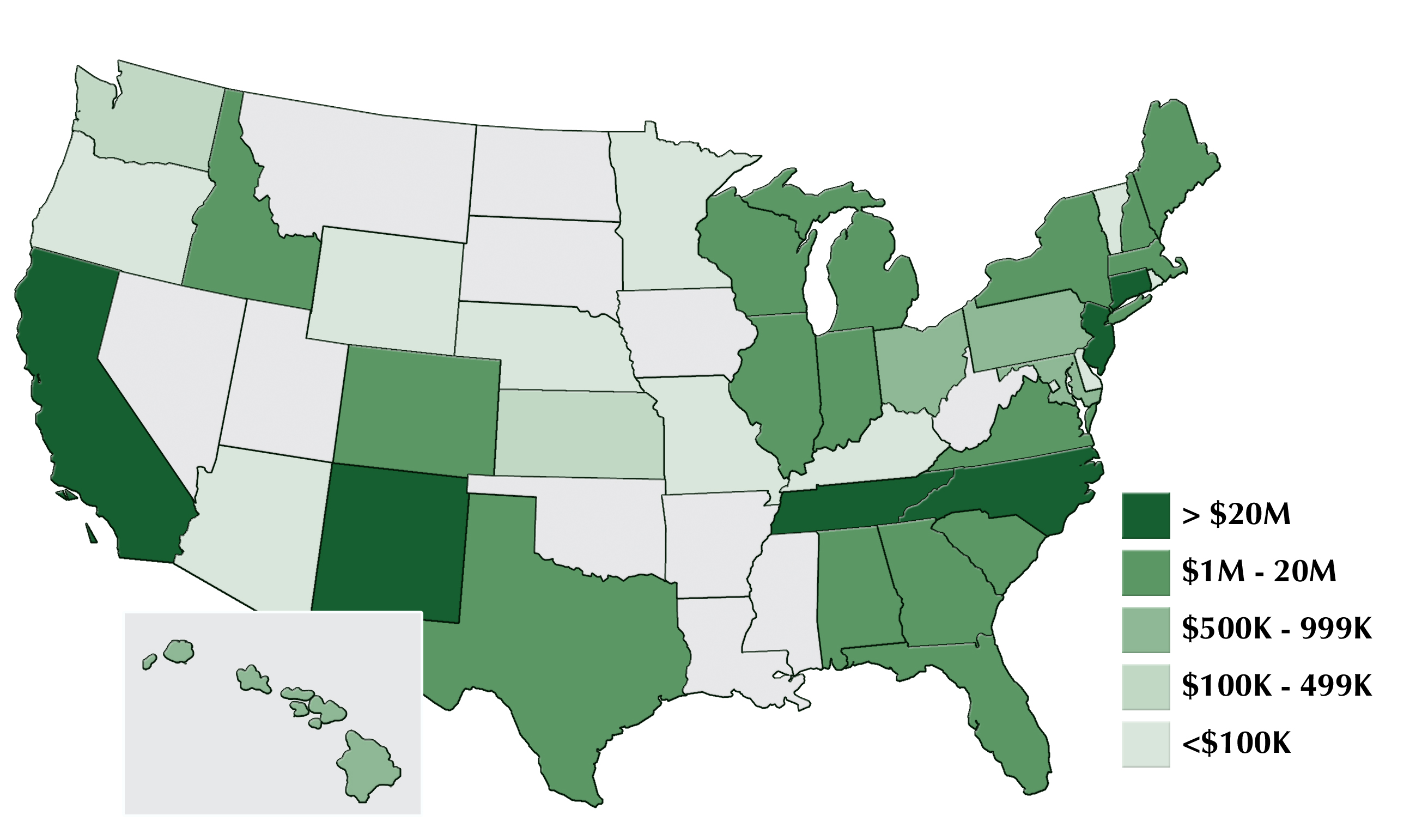 8
Data accurate through September 30, 2012
Central Solenoid Coil
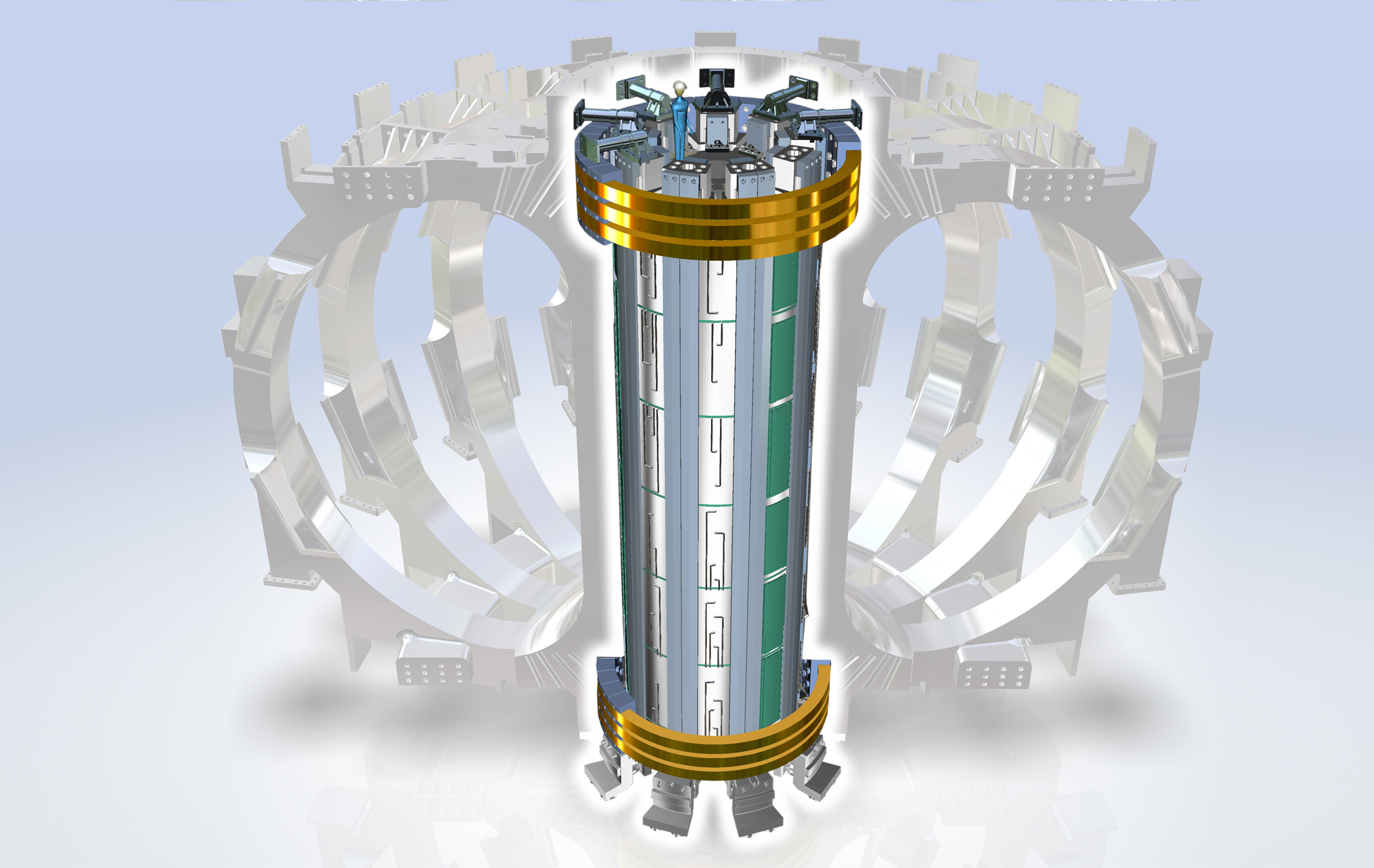 13 Tesla
7 GJ
20 kV
1.2 T/s
9
[Speaker Notes: U.S. supplies 40 tons of Niobium-tin superconducting wire]
Central Solenoid Assemblies
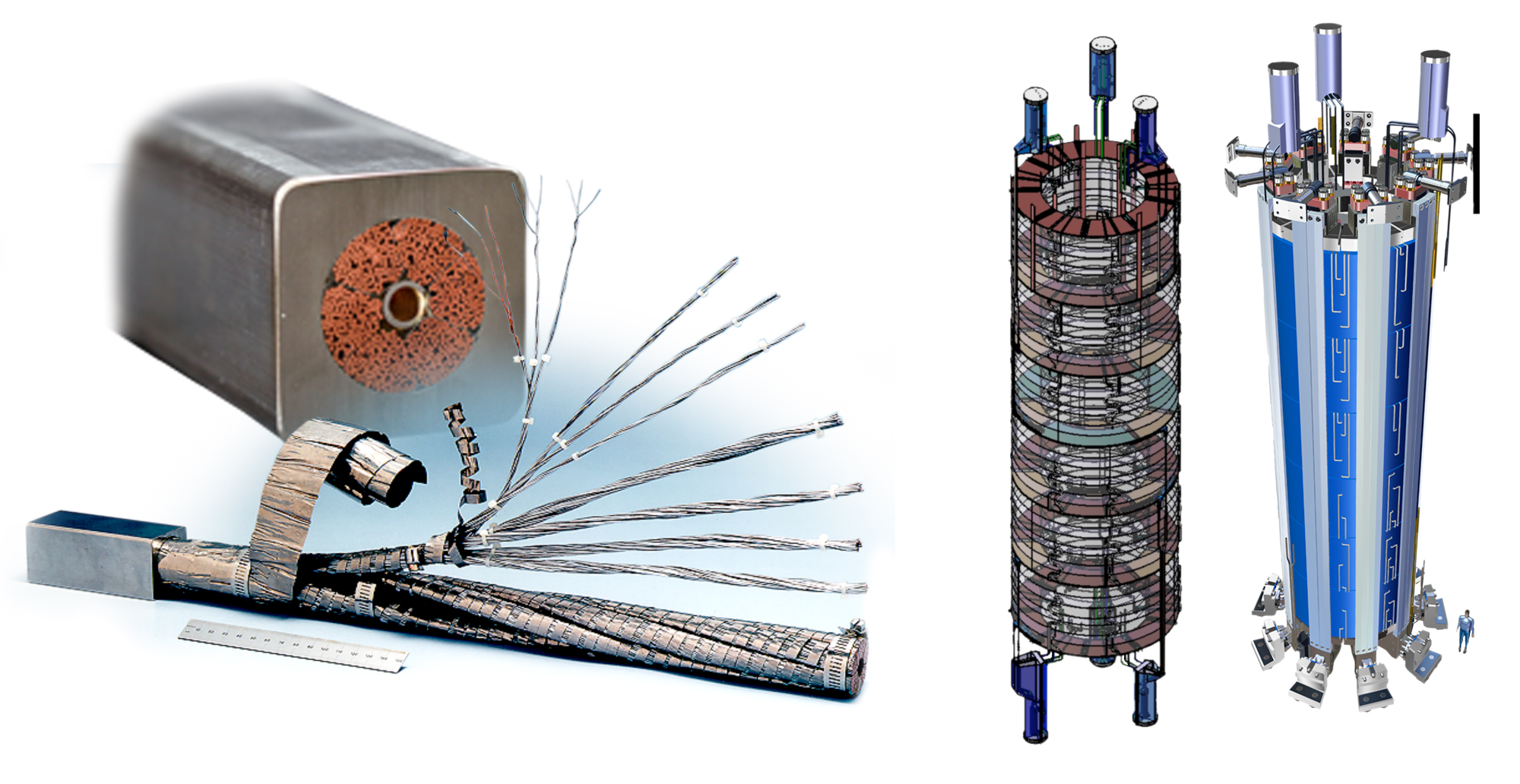 JA CS Conductor Prototype
JA-Supplied Conductor
Integrated
CS Stack
6 CS Coil
Modules
(+ one spare)
10
Central Solenoid Forging Prototypes
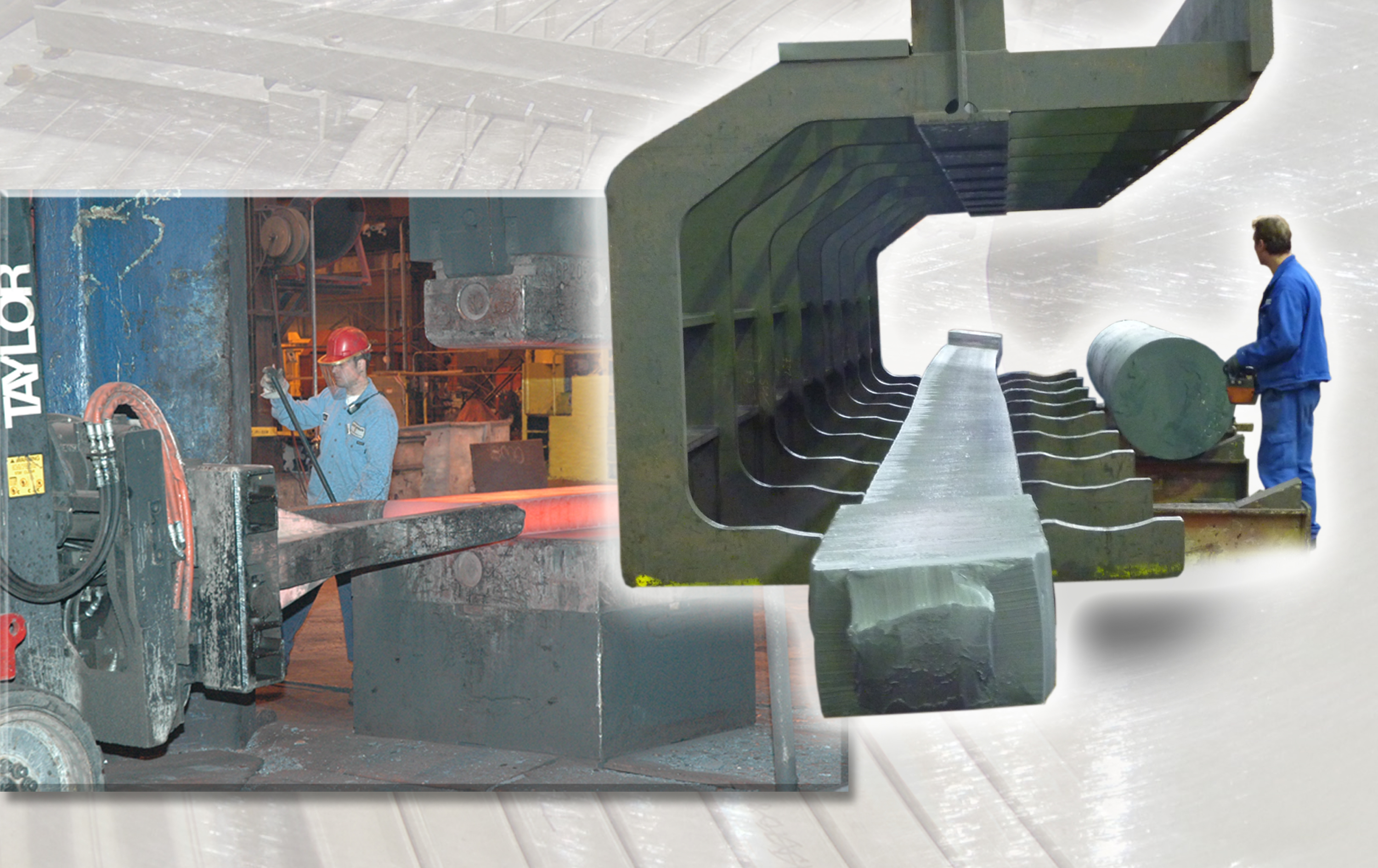 Welded Tie Plate Fabrication, Major Tool & Machine, Inc., Indianapolis, IN and Scot Forge, Spring Grove, IL.
One Piece Tie Plate Fabrication, G&G Steel, Russelville, AL and Kind LLC, Gummersbach, Germany
11
Central Solenoid Module
Fabrication Process at General Atomics
Preliminary Design Review held in Sept 2011 and R&D effort nearly complete
Contract for CS Module Fabrication awarded to General Atomics (GA) in July 2011
Fabrication of Production Module to begin in FY 2014
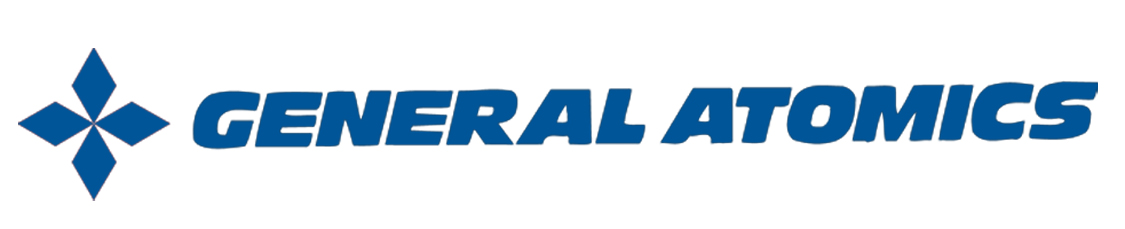 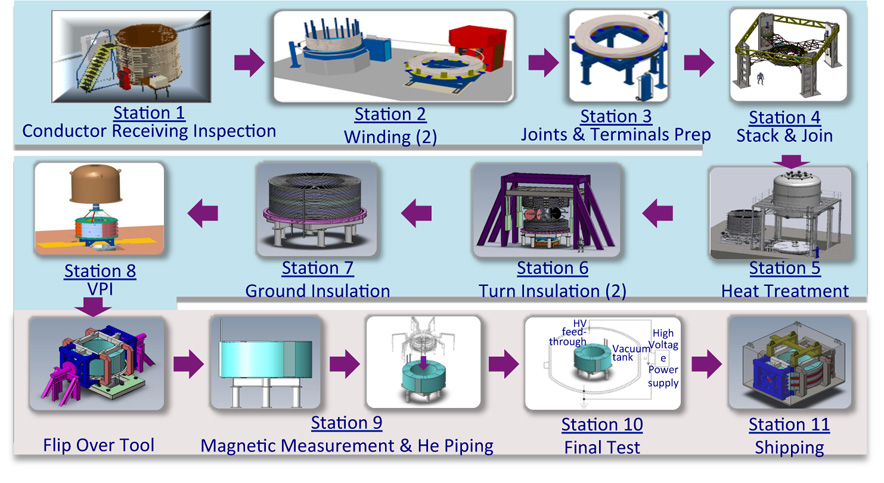 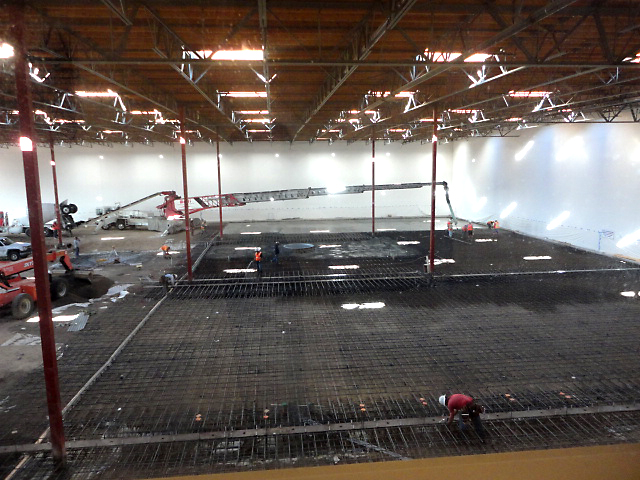 Module Manufacturing Facility in Poway, CA
12
Photo: General Atomics, San Diego, CA
Toroidal Field Coil
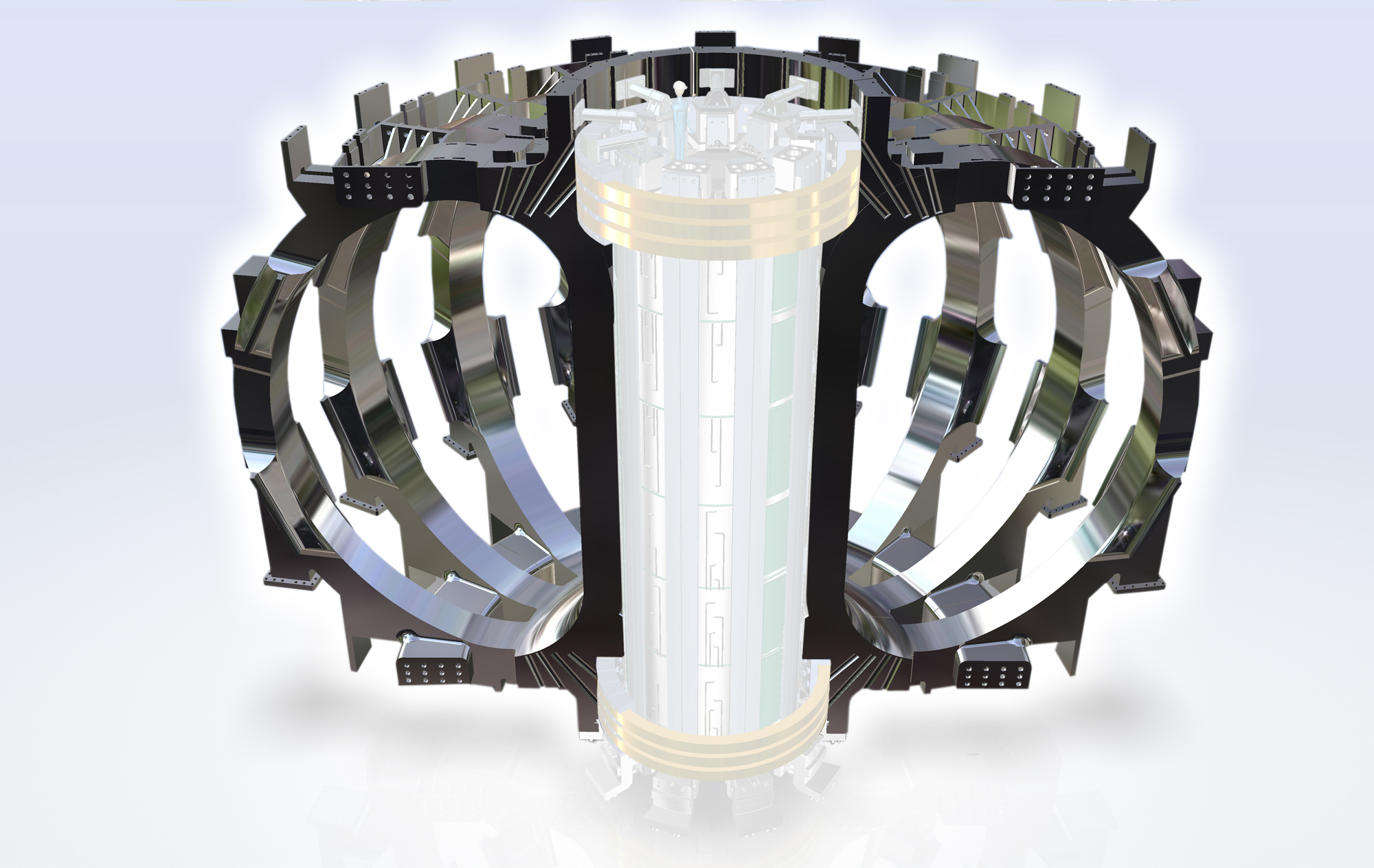 11.8 Tesla
41 GJ
400 MN centering force
13
[Speaker Notes: U.S. supplies 40 tons of Niobium-tin superconducting wire]
New US Production Scale for Nb3SN
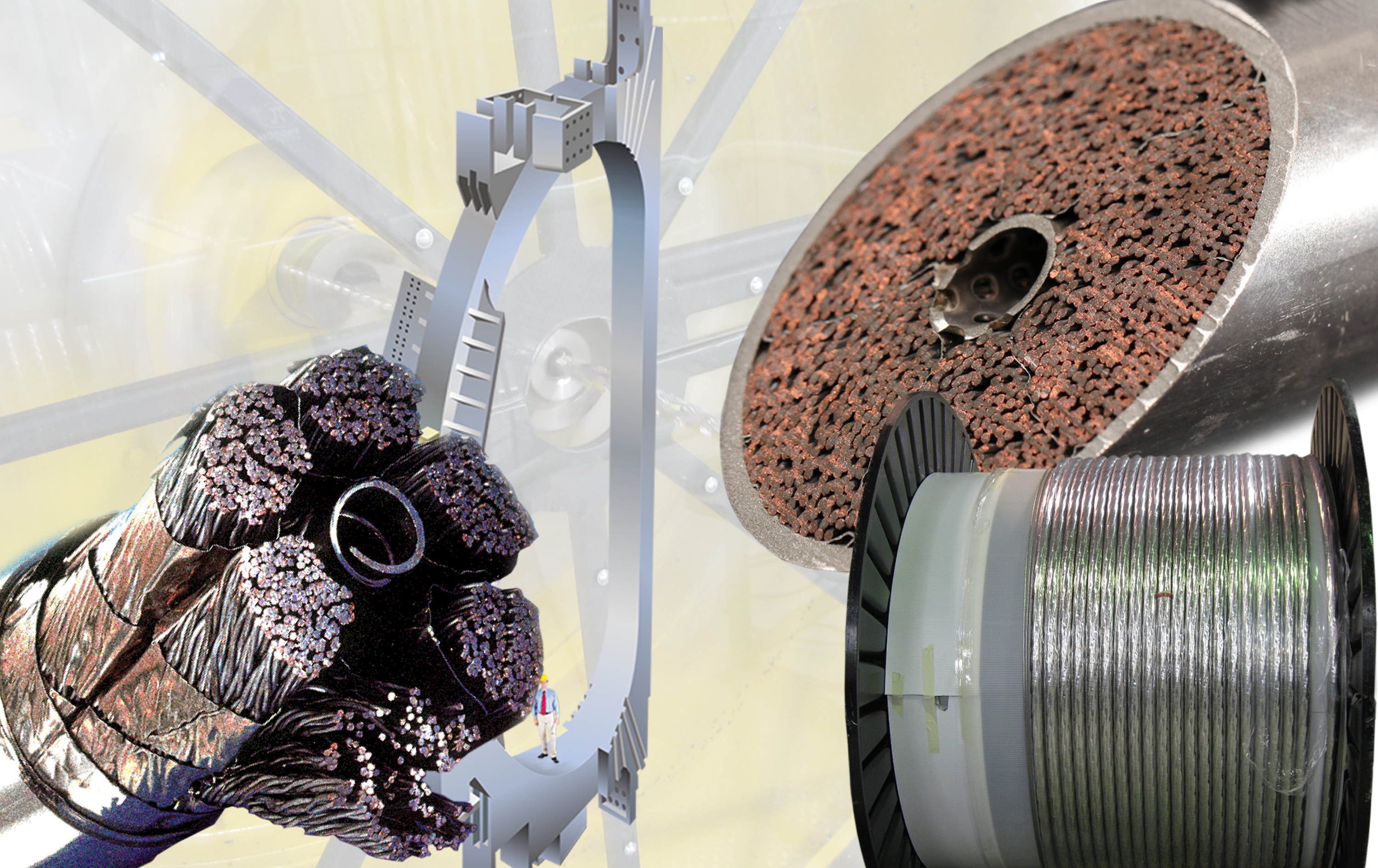 14
[Speaker Notes: Images: TCWS design and Stainless steel for drain tank fabrication being prepared for rolling at Joseph Oat Corporation in Camden, NJ.]
Oxford Superconducting Technology
– In Production
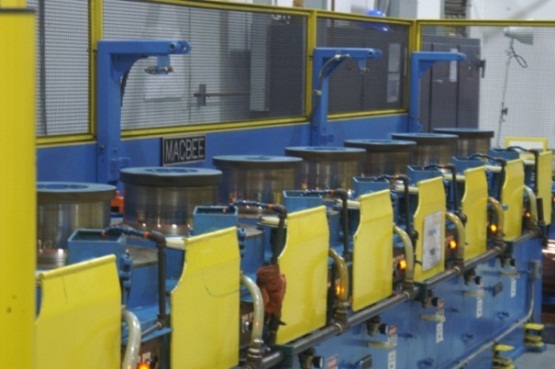 Completed all superconducting strand production included in
base awards. Additional strand being fabricated.
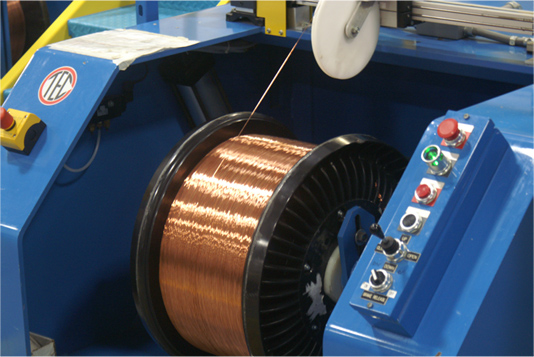 Oxford is now supplying EU with toroidal field strand.
15
Photos: Oxford Superconducting Technology, Carteret, NJ
Photos: Oxford Superconducting Technology, Carteret, NJ
Luvata Waterbury – In Production
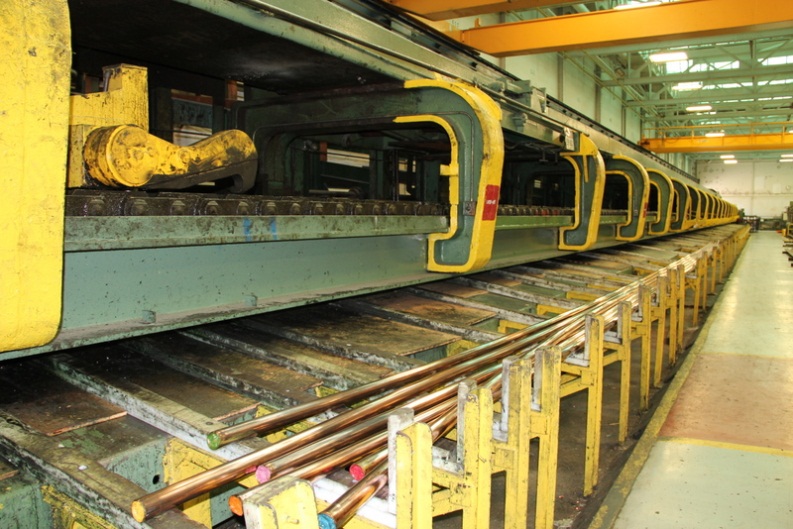 Completed all superconducting strand production included in
base awards.
Luvata Waterbury Inc. Assembled superconductor rods being drawn on their 400-ft long draw bench
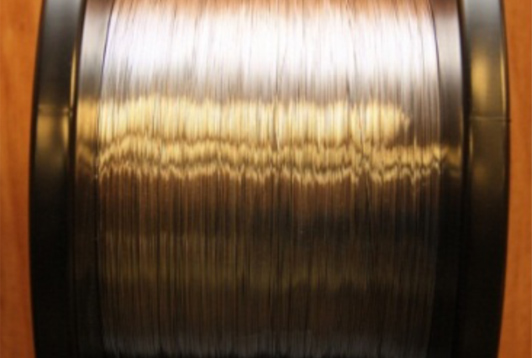 Luvata is now supplying Korea with copper strand.
16
Photos: Luvata Waterbury, Inc., Waterbury, CT
New England Wire Technologies Cable In Production
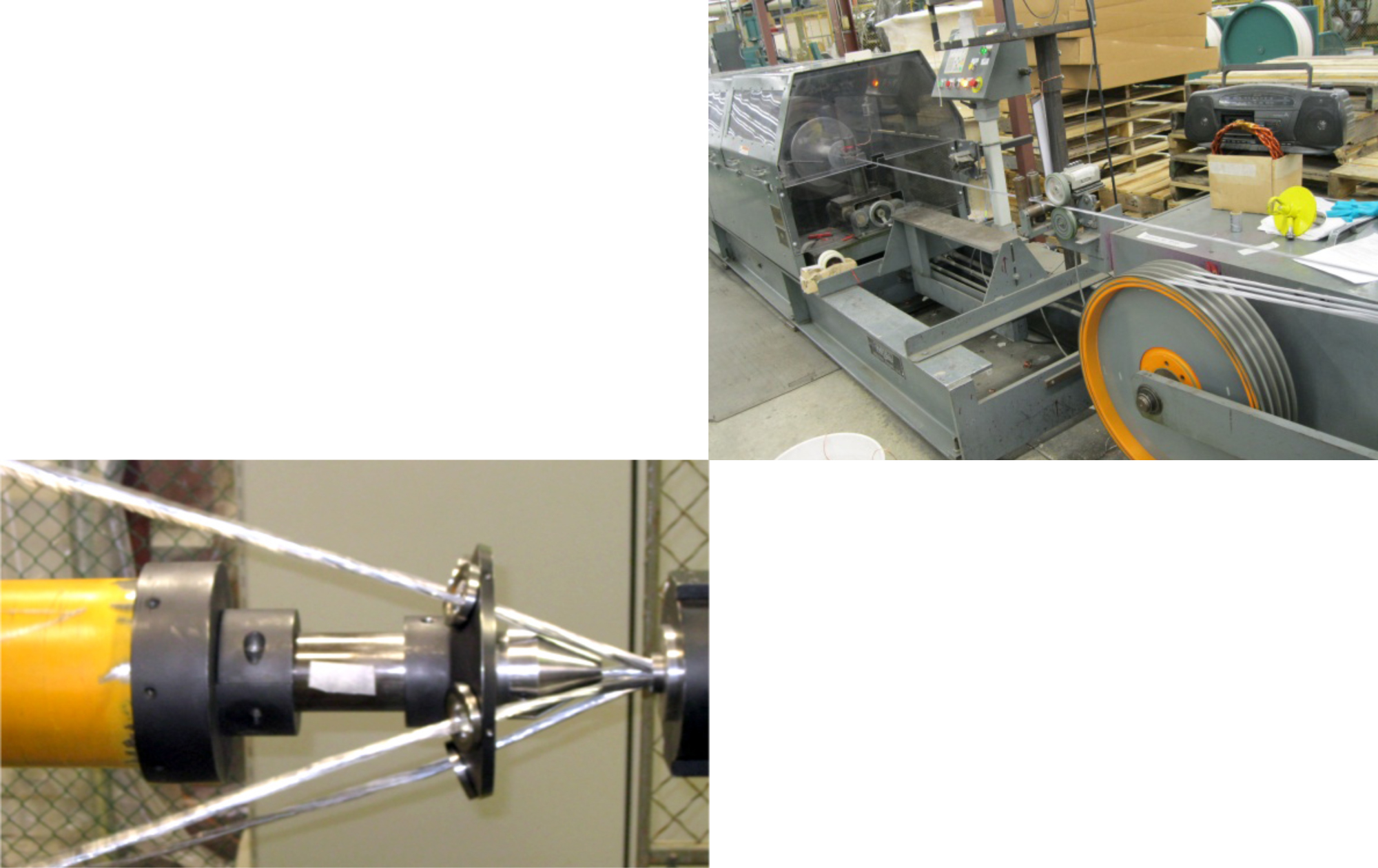 Completed refurbishment of 4th and 5th stage cabler and successfully cabled 770 m dummy conductor in June 2012.
Tubular cabler in production (Photo: NEWT, Lisbon, NH)
17
Planetary cabler into forming die (Photo:  NEWT, Lisbon, NH)
High Performance Magnetics – Production of Jacketed Conductor
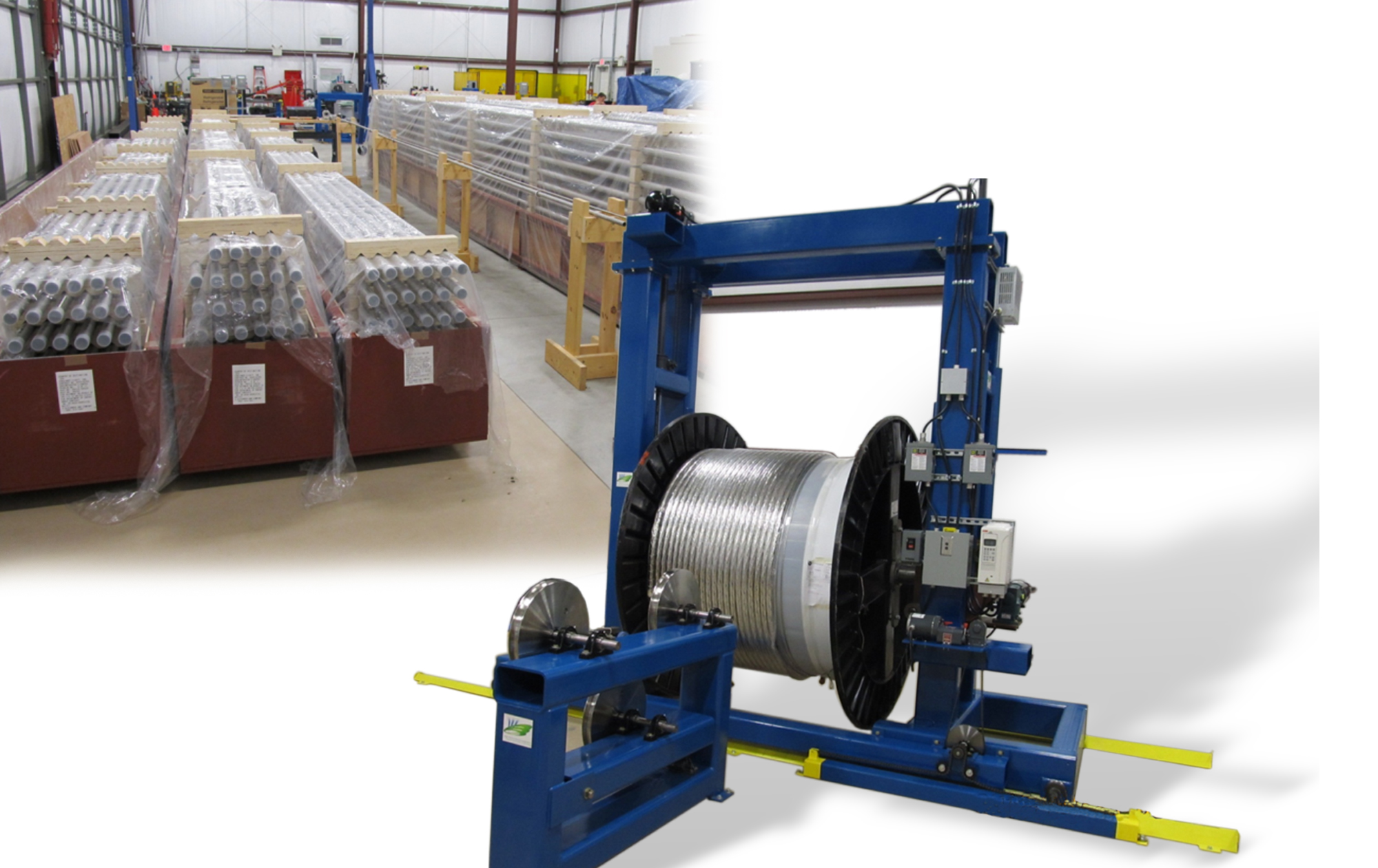 New company formed to integrate cable-in-conduit for final jacketed superconductor.
Tube shipments in stored south warehouse (photo courtesy HPM, Tallahasse, FL)
All tube shipments received.
18
Production tooling: cable payoff and straightening machines (photo courtesy HPM, Tallahasse, FL)
Tokamak Cooling Water System
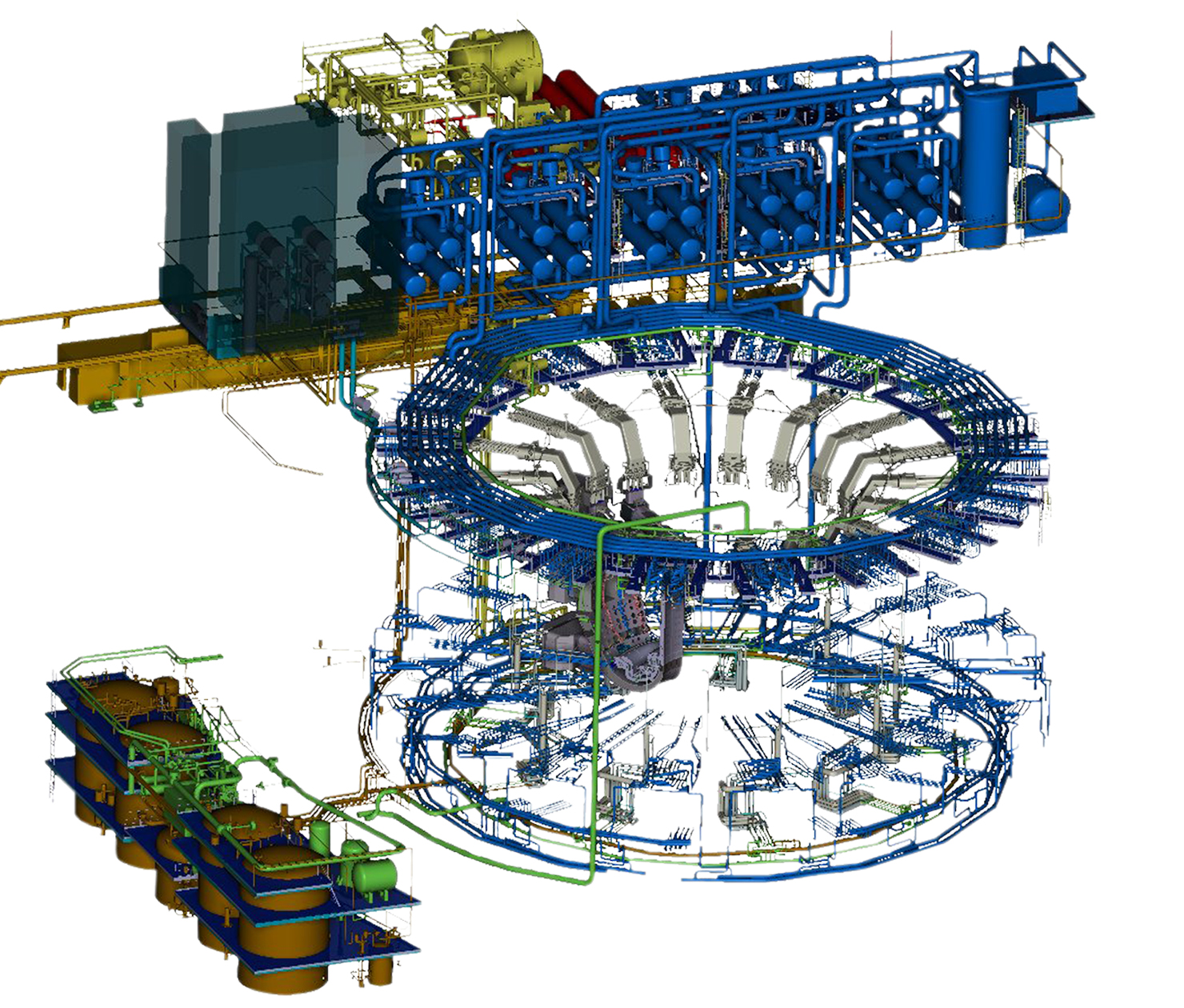 Removes ~1 GW of heat
Plasma operations – 880 MW
Neutral Beam Injector (NBI): 85 MW
Vacuum Vessel (VV): 10 MW
Multiple functions
Water and gas baking
Plasma and decay heat removal 
Confinement
Design nearing completion
~33,000 meters of pipe
Thermo-hydraulics well understood
System optimization underway
19
19
AREVA/Joseph Oat Corp - Entering Fabrication
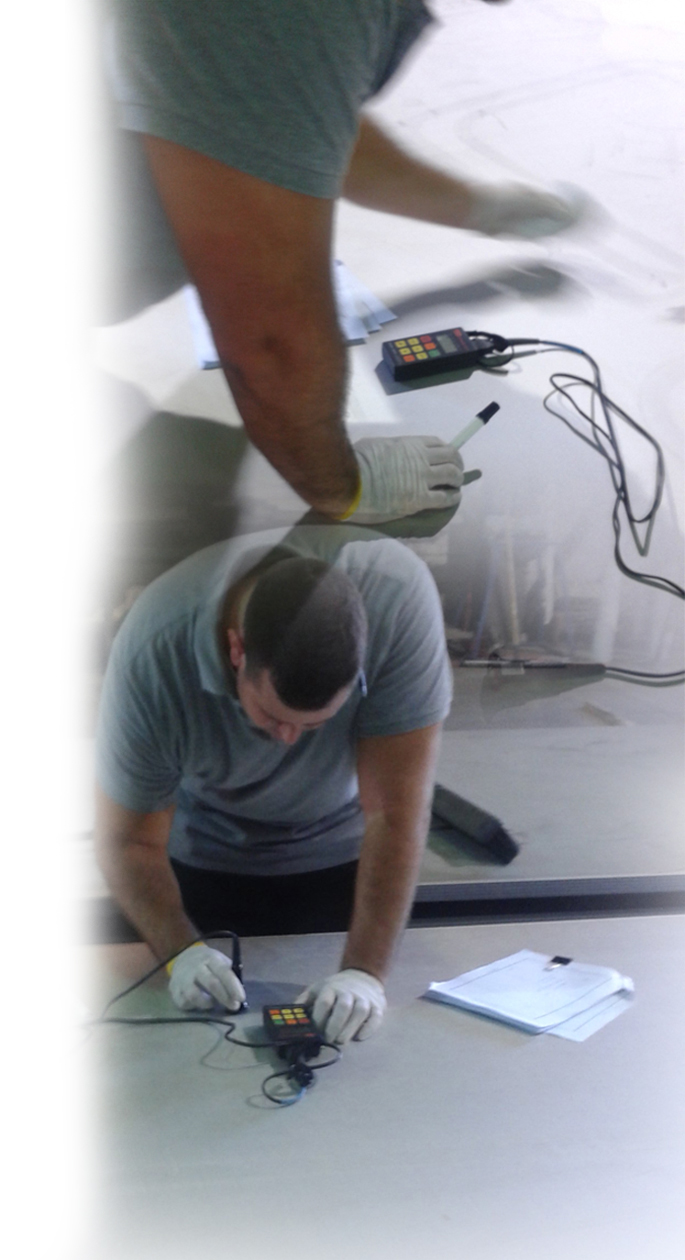 Basic Ordering Agreement with AREVA Federal Services 
Contract to AREVA/Joseph Oat Placed for Drain Tank Fabrication (September 2011)
Stainless steel plates produced for drain tank heads      (March–July 2012)
Manufacturing process readiness review for drain tanks concluded (August 2012)
Final Design Review for full TCWS (February 2014)
Delivery of drain tanks scheduled in FY 14
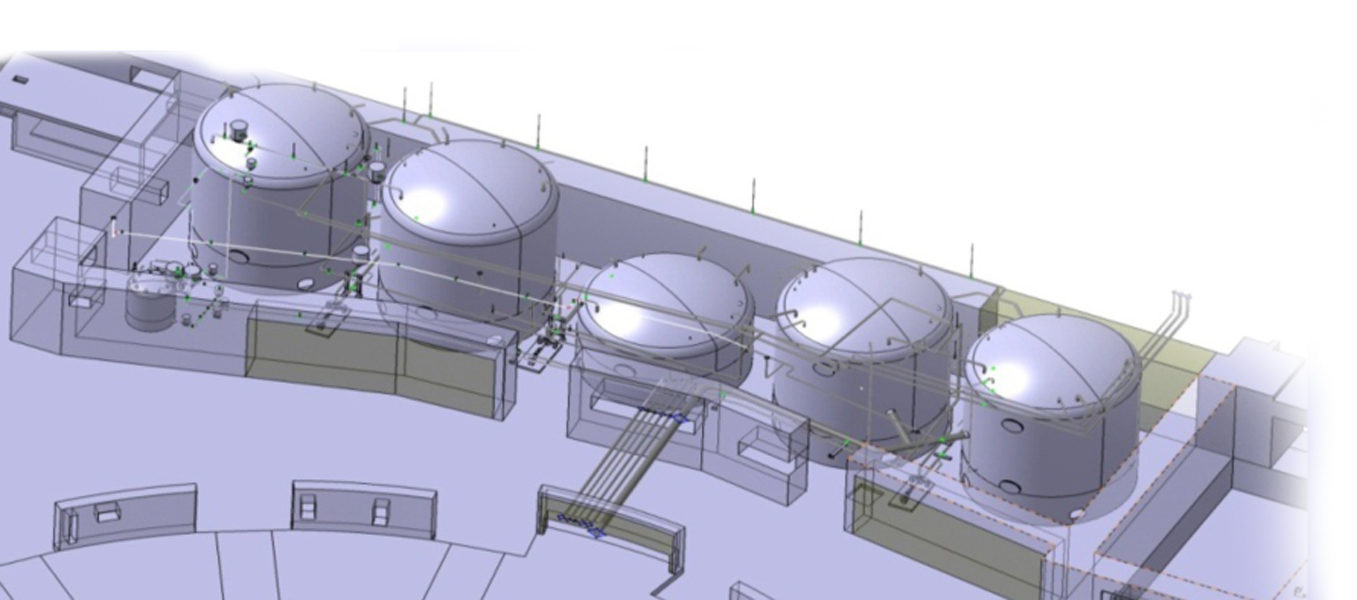 20
Vacuum Auxiliary and Roughing Pump Systems
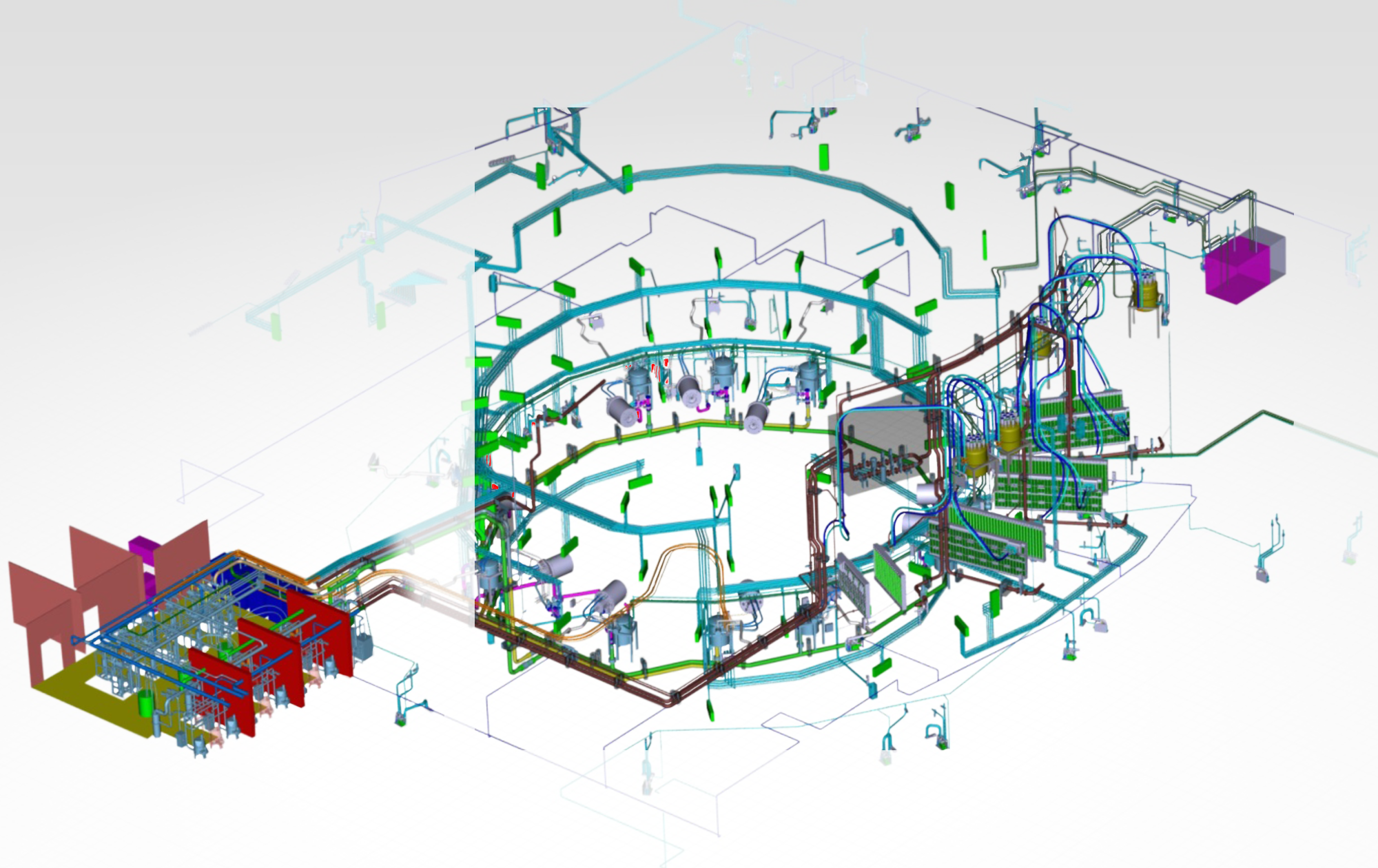 Tritium-Compatible
Roots and Screw
Vacuum Roughing Pumps
Cryogenic Viscous Compressor Vacuum 
Pumps
Design mods complete
Procurement underway
Computer model complete
Prototype design complete
Fabrication awarded
Roughing Pump System
(continuous H, D, T and He gas pumping)
Vacuum Auxiliary System
(service vacuum for ~5000 clients)
21
Ion Cyclotron and Electron CyclotronHeating Systems
Ion Cyclotron Heating
Load-tolerant tuning over 40-55 MHz. 
6 MWs/line for pulse lengths up to 3600s.
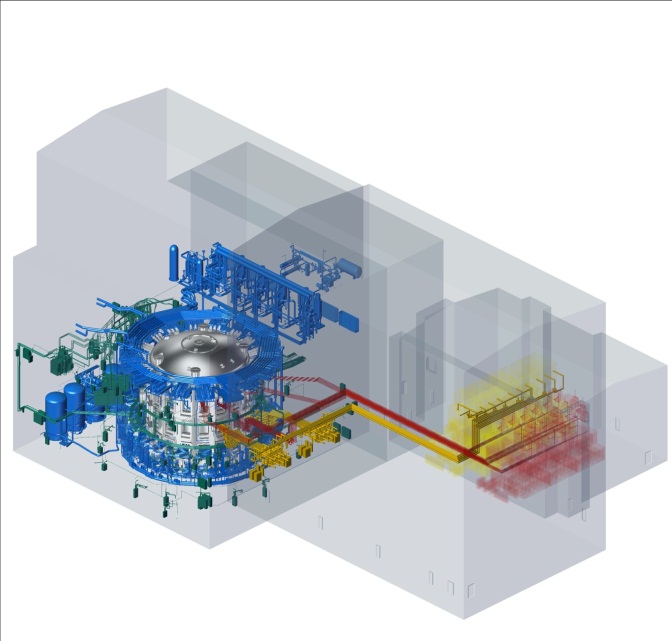 Electron Cyclotron Heating
Low-loss transmission at 170 GHz.
2 MWs/line for pulse lengths up to 3600s.
22
Ion Cyclotron Heating
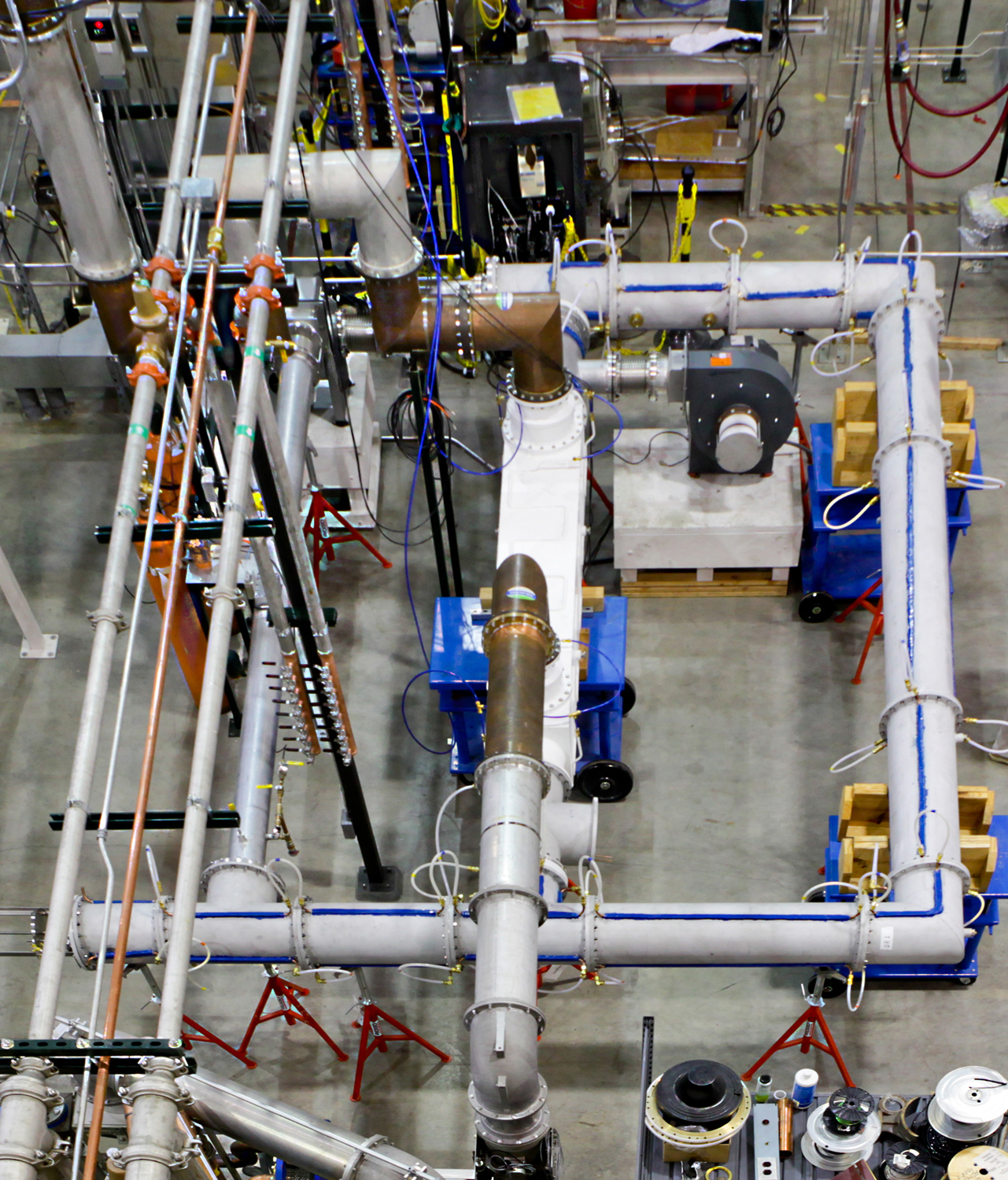 Technical Challenge: 
Delivering up to 6 MW per transmission line for 3600 seconds

Solution:
Coaxial turbulent heat exchange
3 atm air circulating between water-cooled outer conductor and inner conductor

Risk Mitigation:
Develop multiple designs and prototypes 
Test to prove performance
ICH transmission line test stand has operated at > 6 MWs for 120 seconds
23
Three Types of Gas Barriersare being Tested
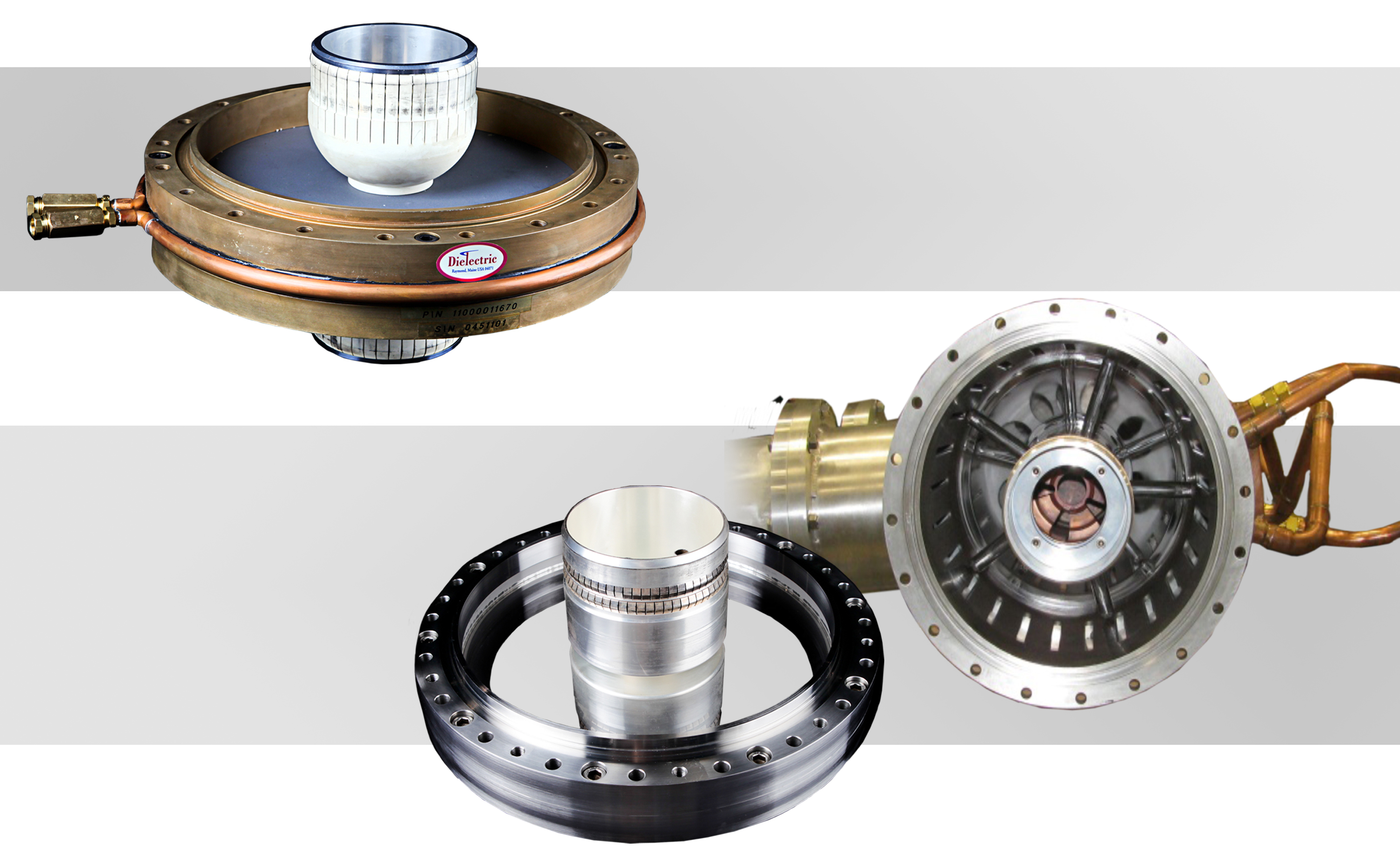 Edge-cooled aluminum nitride ceramic barrier
SPX – Dielectric (Maine)
Gas-cooled quartz barriers
General Atomics
(California)
Mega Industries(Maine)
24
Electron Cyclotron Heating
Preliminary design phase complete
Prototype fabrication and testing underway
DC Break
Polarizing Miter Bends
Miter Bend
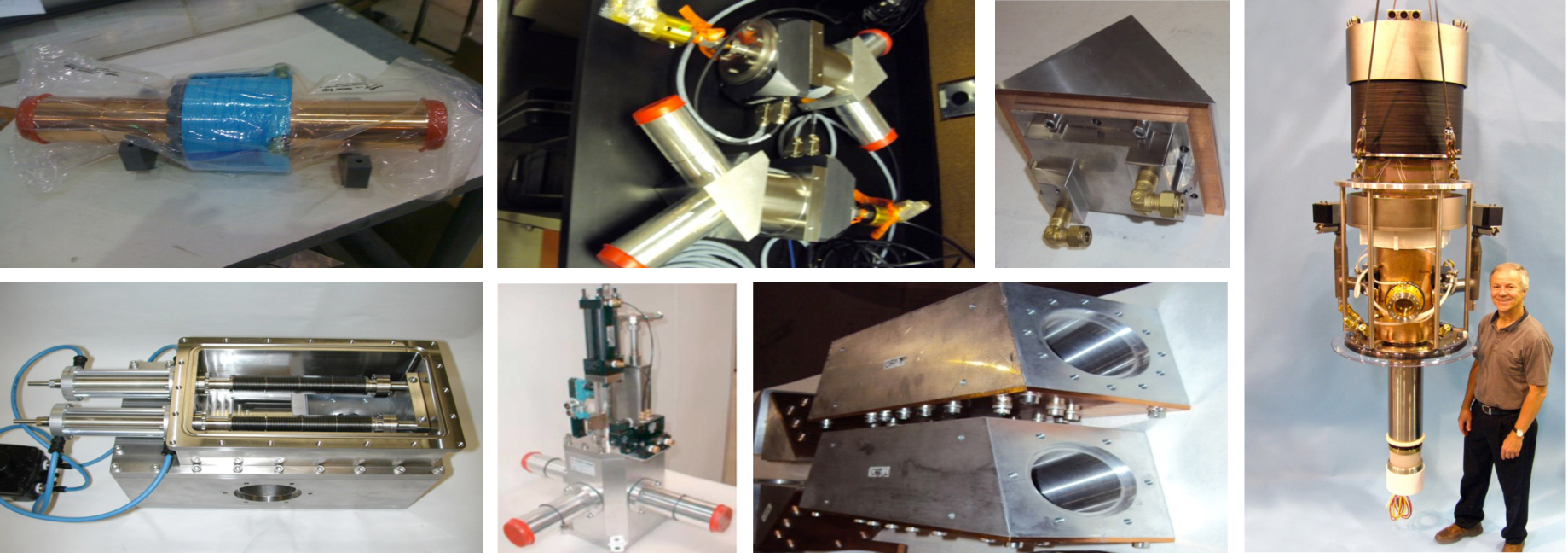 Waveguide Switches
140° Miter bend
CPI Gyrotron
25
Steady State Electrical Network
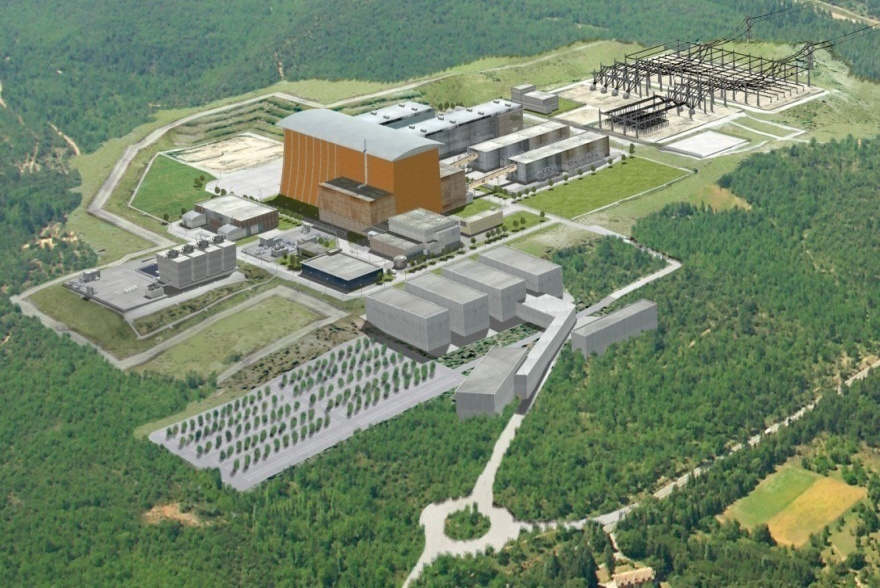 Supplies electrical power to all conventional loads in the ITER facility.
Final design complete (EU).
	- US will deliver 75% of equipment (EU 25%).
Procurement authorization in place. 
Prionnet 400 KV substation at ITER site already completed and energized.
26
Diagnostics & Port PlugsDesign Underway
Low Field Side Reflectometer

Design/R&D Contract to be Awarded Jan 2013
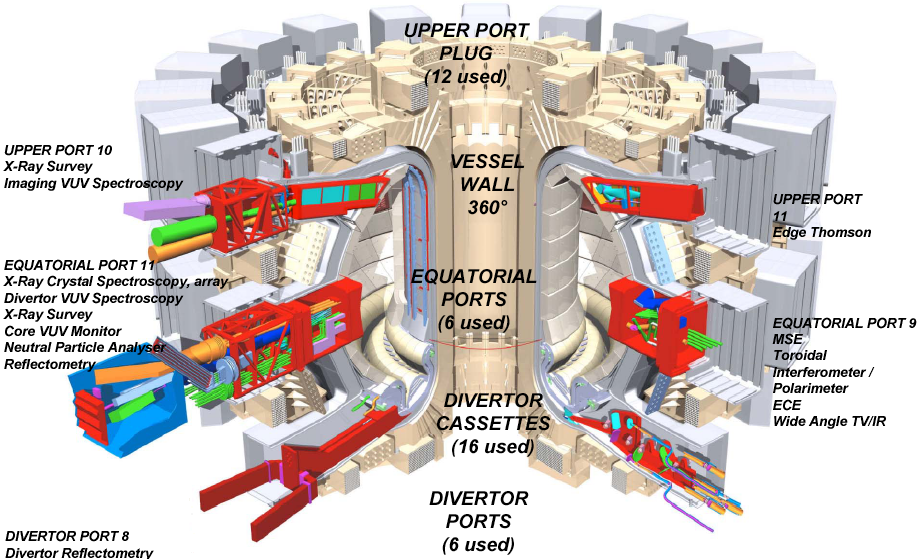 Port Plugs

Preliminary Designs to be Completed 2013/2014
Additional Diagnostics Post 1st Plasma with Preliminary Designs Underway

Upper IR/Visible Cameras
Motional Stark Effect 
Electron Cyclotron Emission
Toroidal Interferometer/Polarimeter
Core Imaging X-Ray Spectrometer
Residual Gas Analyzer

Preliminary Design to be  Completed Jul 2013
27
Pellet Injection Component Prototypes in Testing
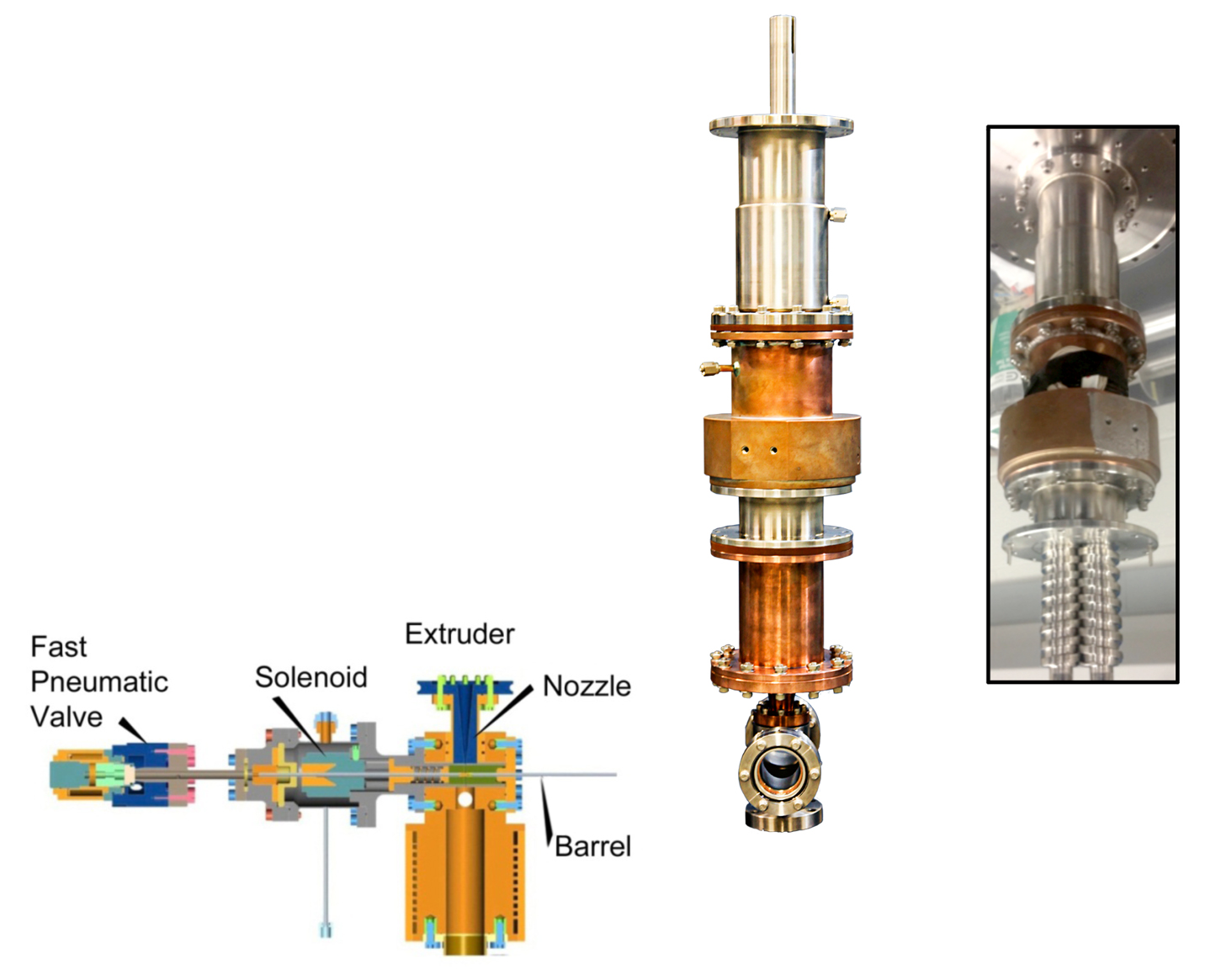 R&D and Conceptual Design to develop
20 Hz D/T fueling capability
30 Hz ELM pacing capability
Impurity pellet injection
Pellet Injector
Sub-Assembly Design
Twin-screw extruder      prototype for hydrogen isotope ice pellet formation.
28
Plasma Disruption Mitigation 
Methods in Testing at General Atomics
Massive Gas Injection
Massive Pellet Injection
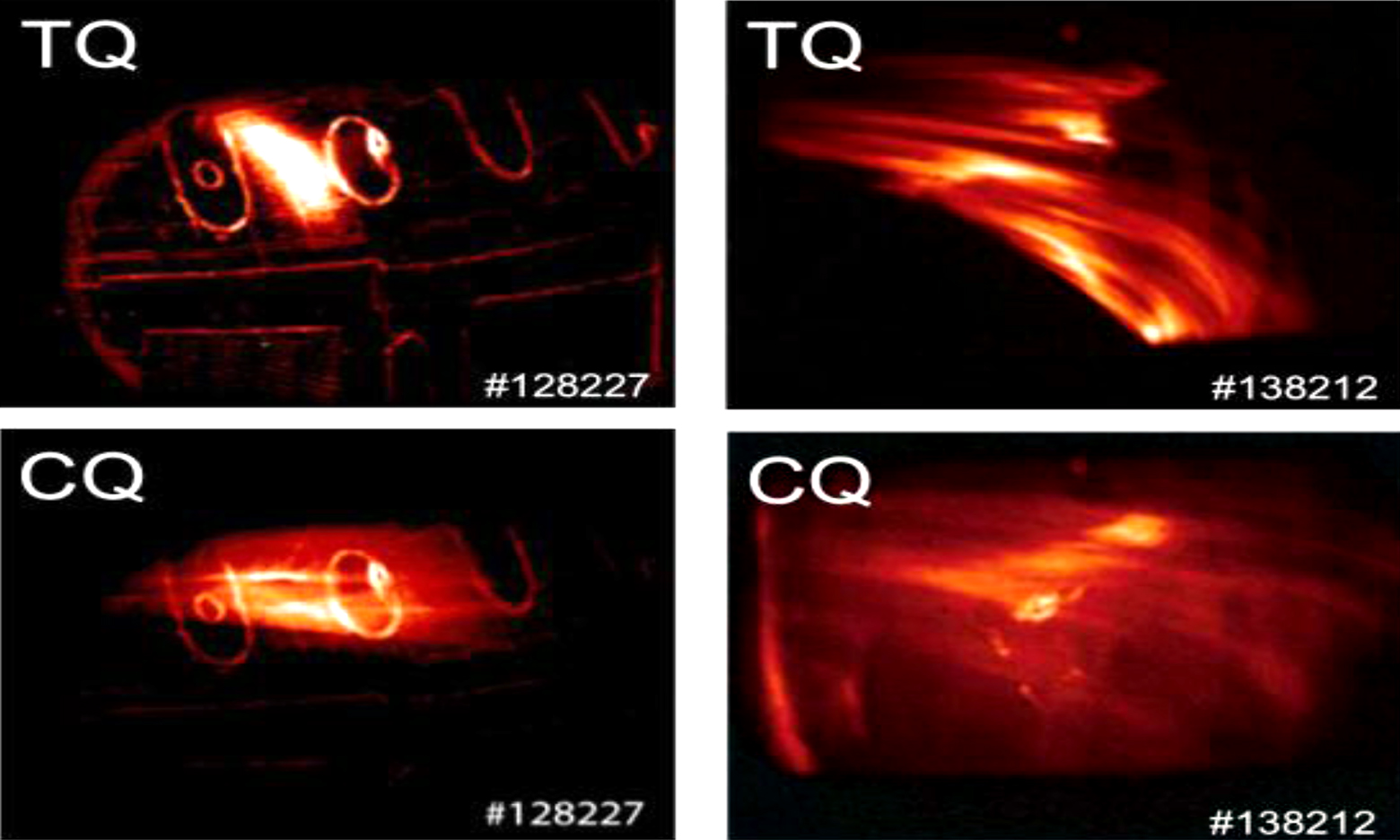 Thermal quench (TQ) and current quench (CQ) test results from DIII-D (Photos courtesy GA).
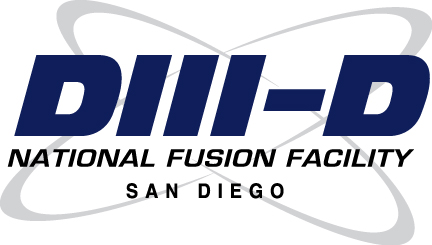 Toroidal asymmetries indicate non-uniform wall irradiation and thus the need for multiple injection ports.
29
New US Industrial Capacity is Engaged and Growing
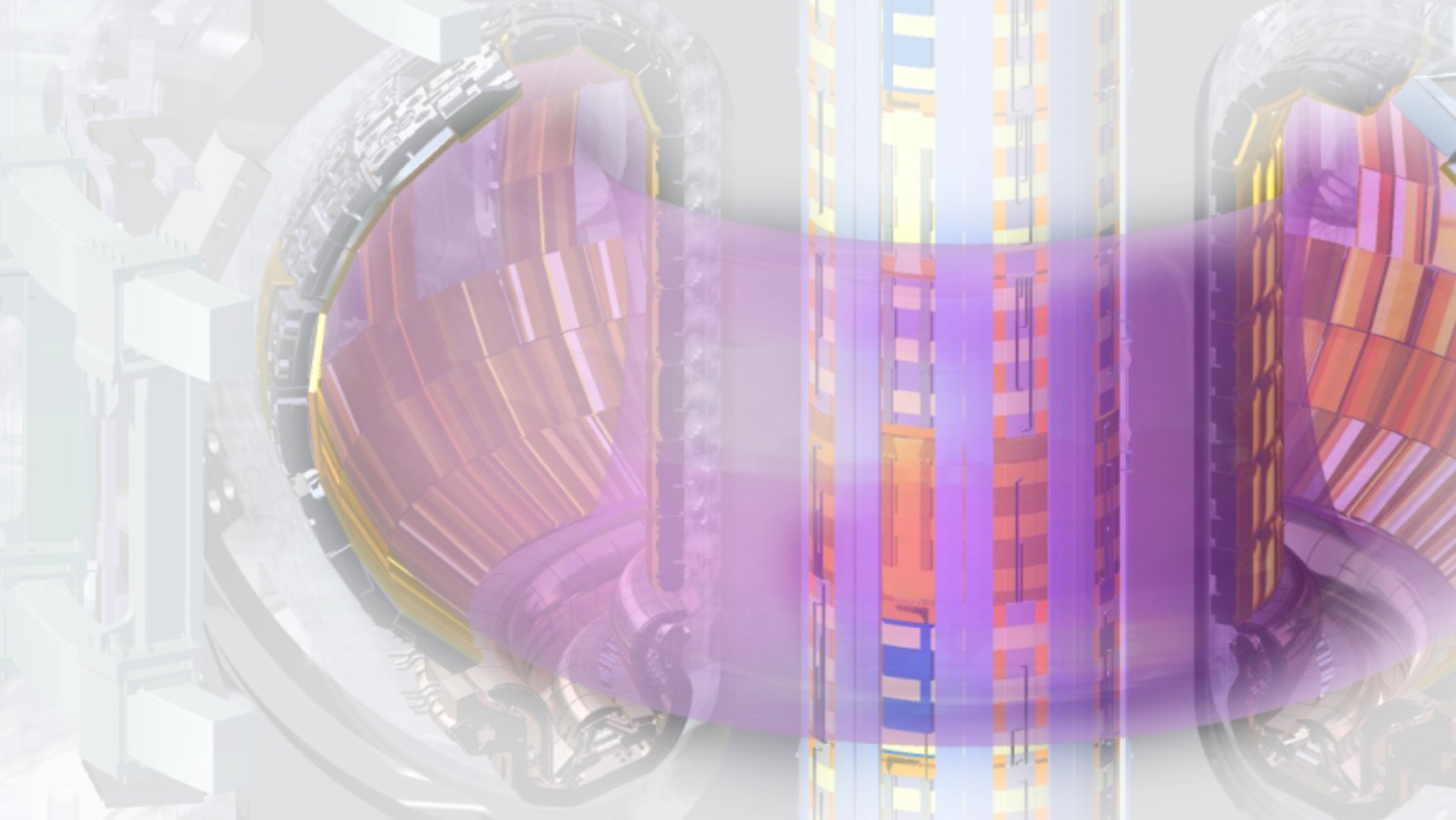 Continuing transition from design to procurement and fabrication.

Technical challenges are largely solved, moving to manufacturing.

US industry is engaged, and US technology is advancing.
30
What ITER Means for the US
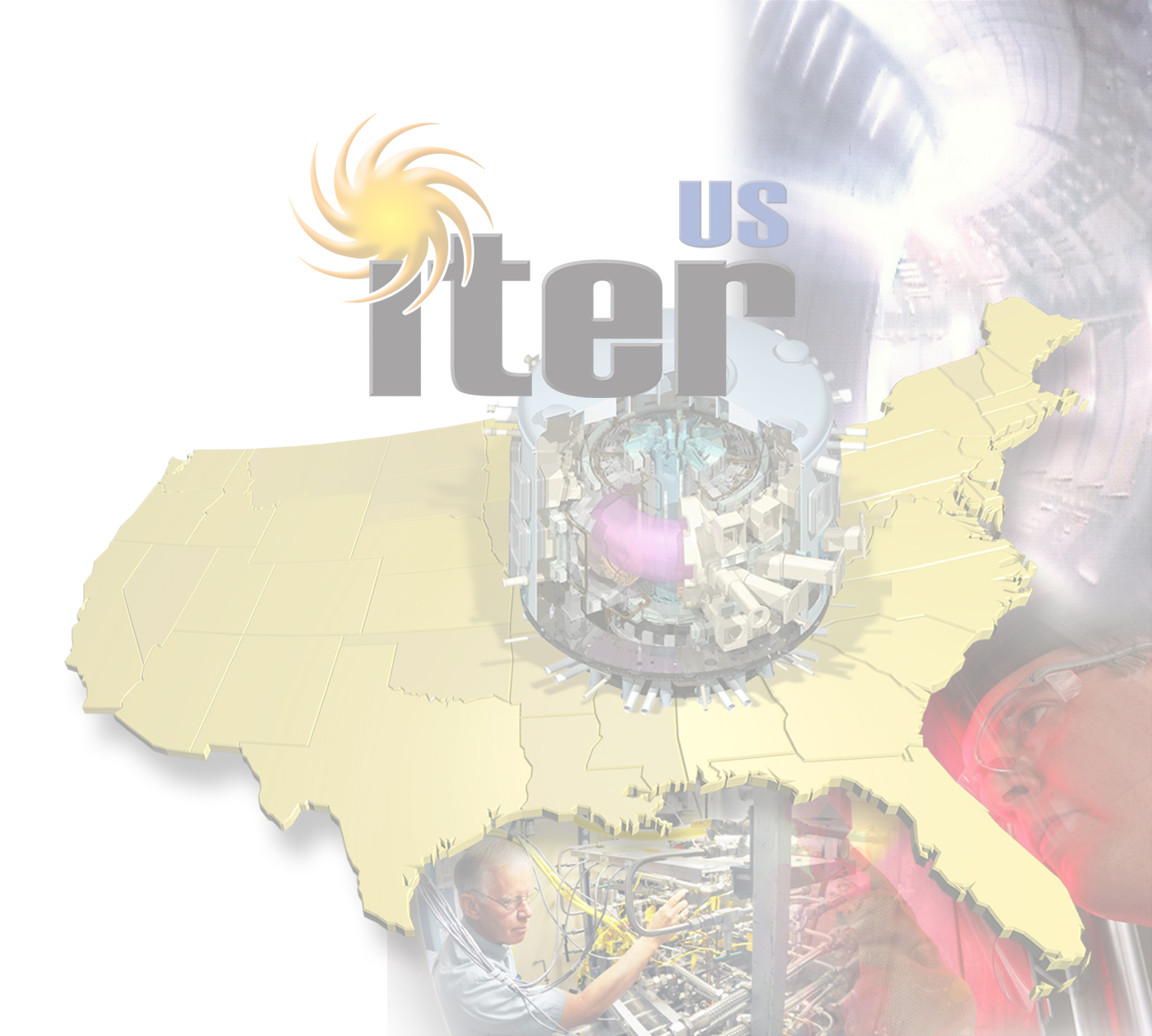 Provides the opportunity to create, understand, and control a reactor-size burning plasma.
Demonstrates the scientific and technological feasibility of a promising, virtually inexhaustible and relatively clean energy source.
Positions the US to provide fusion-reactor technology.
Creates high-tech jobs and economic growth in the US.
31
[Speaker Notes: Science of “Burning Plasmas”:
The next major step:
Create, understand, and contrdol a reactor-prototypical fusion plasma
New dynamics of self-heating
Size-scaling of phenomena at reactor scale
Effects of “faster-than-light” particles
International partnership
Refine a model international partnership on large science projects
Improve understanding and effective joint-work between ITER partiesDemonstrate the scientific and technological feasibility of an energy source with
Virtually-unlimited geographically-dispersed fuel
No CO2 or acid-rain gases
No high-level-radioactive waste
A relatively small scale up in various engineering parameters to a Fusion Demonstration Power Plant
200 GJ of fusion energy per pulse
Position the U.S. to provide fusion-reactor technology
Create high-tech jobs and work in the U.S.]